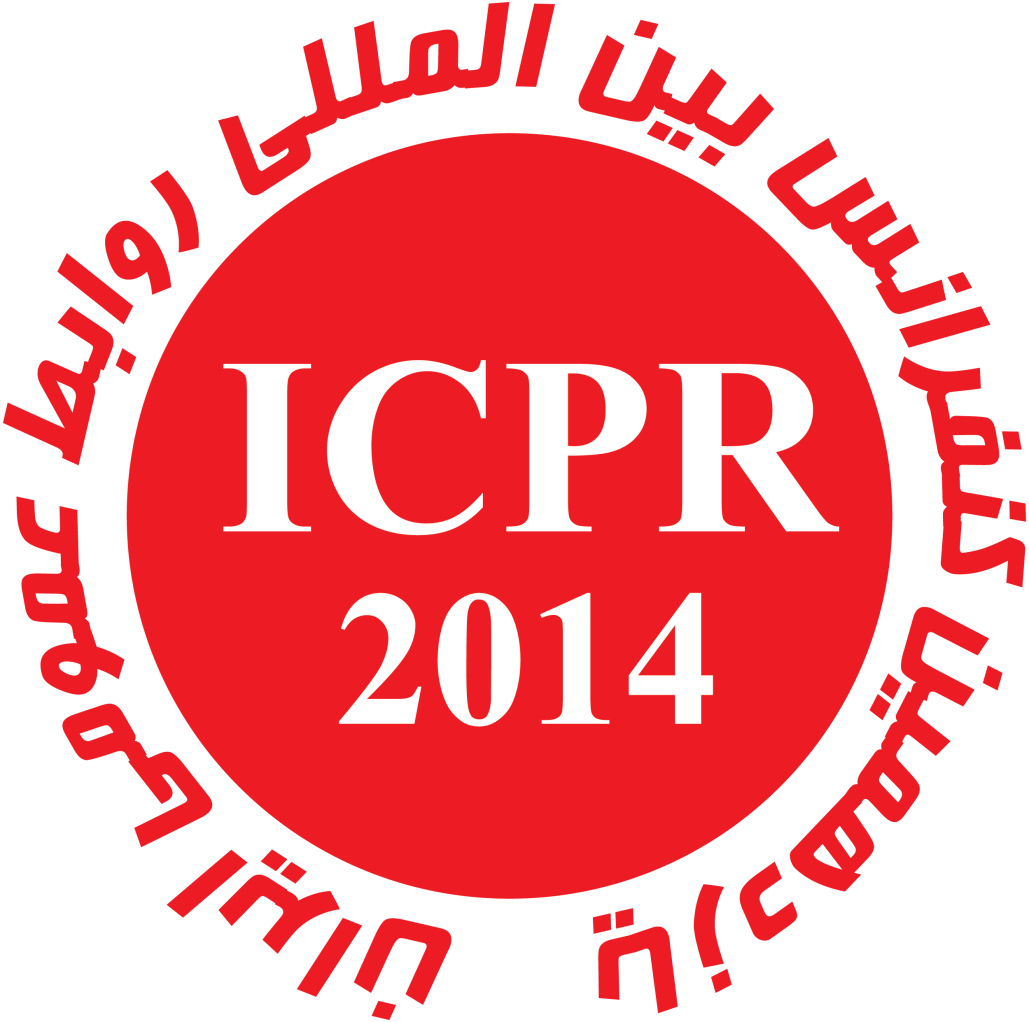 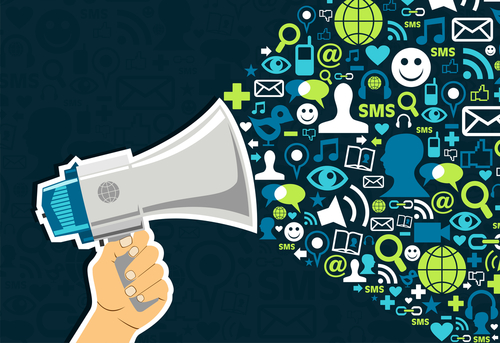 1
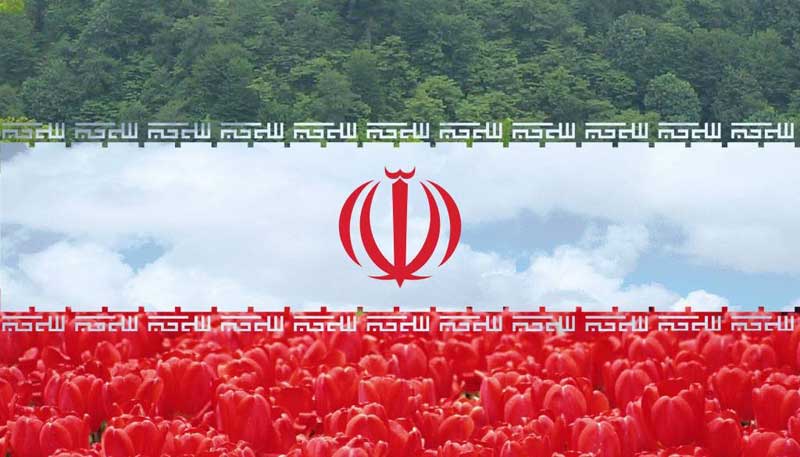 نقش روابط عمومی دیجیتال دراقتصاد مقاومتی
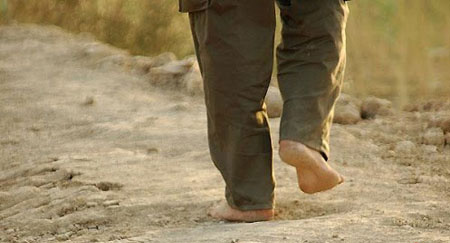 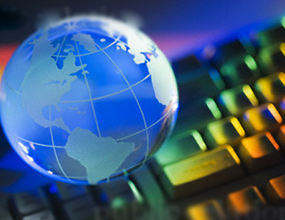 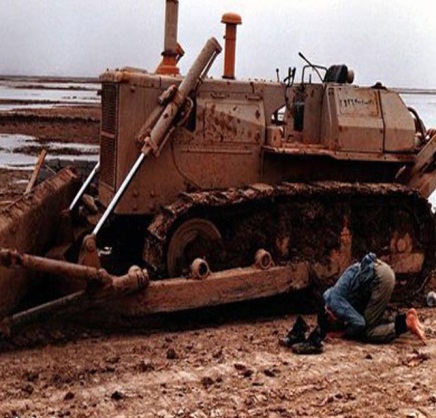 محمد سعید کاویانی 
                                                         پاییز 1393
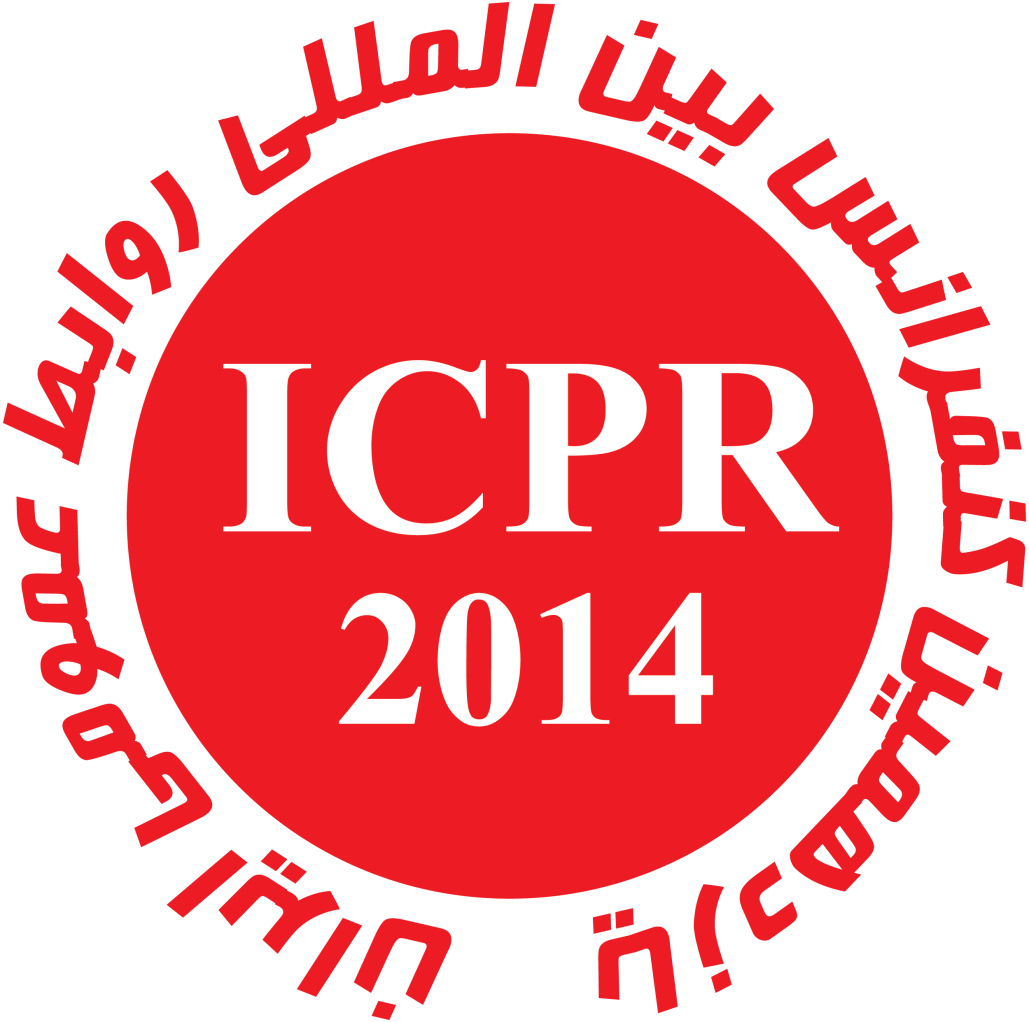 بسم الله الرحمن الرحیم
اقتصاد و فرهنگ 
با عزم ملّی و با مدیریّت جهادی
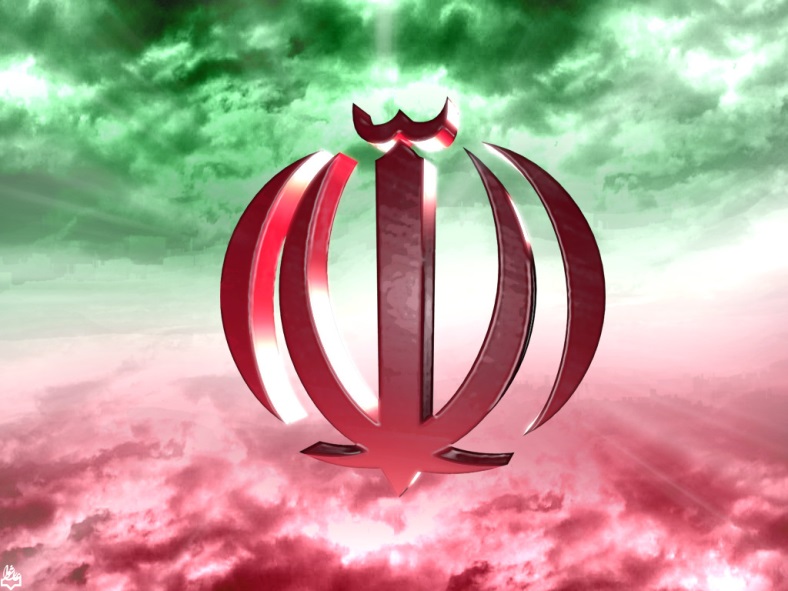 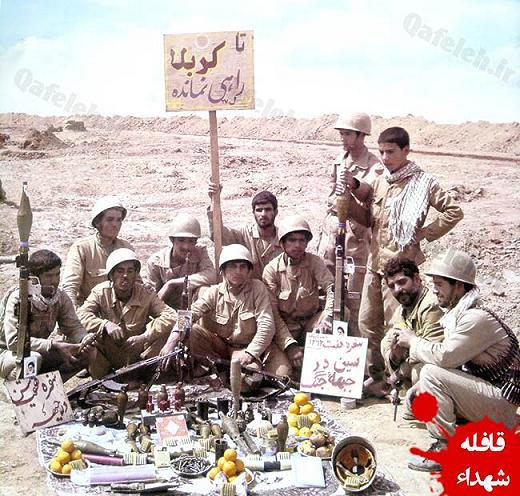 نوروز نماد عینی مدیریت تغییر
یا مقلب القلوب والابصار
یا مدبر الیل و النهار
یا محول الحول والحوال
حول حالنا الی الحسن الحال
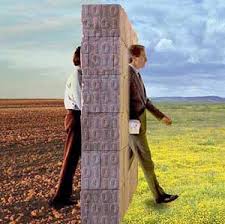 چرخه مدیریت تغییر
ایران 
پیشینه ، فرصت ها وچالش ها
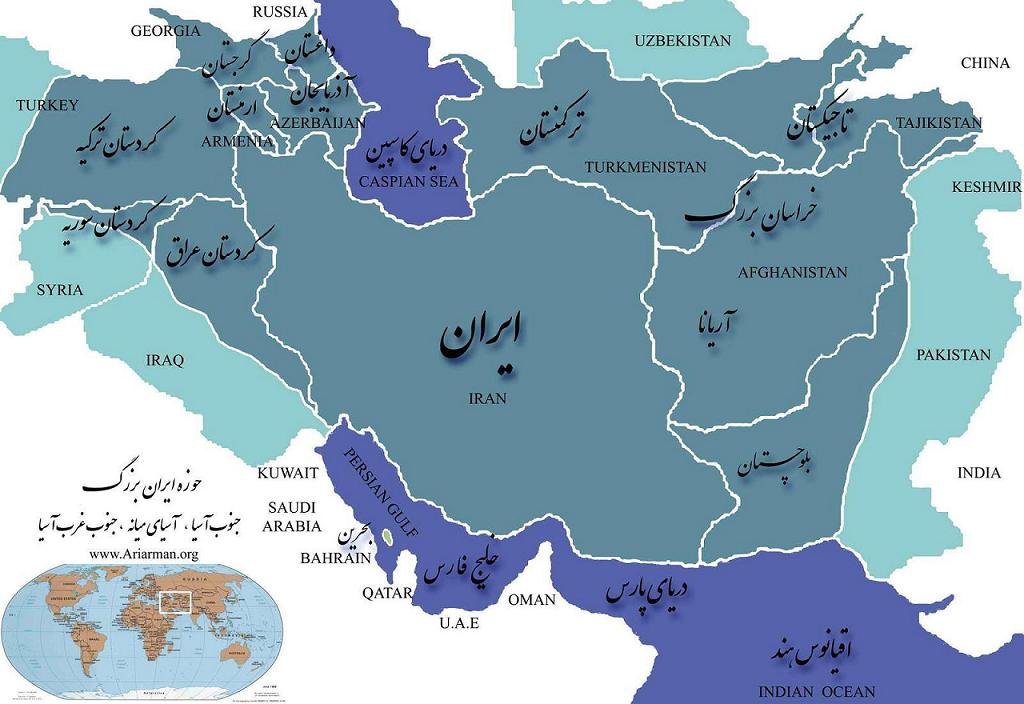 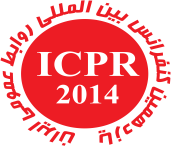 7
ایران
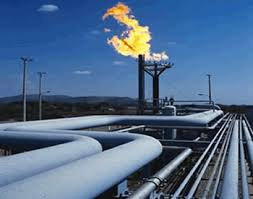 ایران با در اختیار داشتن منابع غنی نفت و گاز به ارزش اجمالی 27 تریلیون دلار پس از کشورهای روسیه، آمریکا، عربستان سعودی وکانادا در رتبه پنجم جهان قرار دارد.
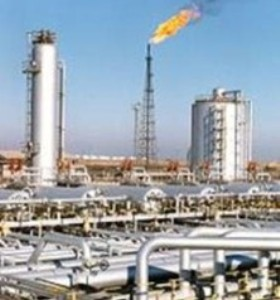 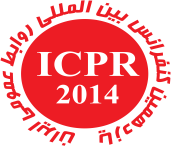 الگوی مدیریت جهادی
8
ایران
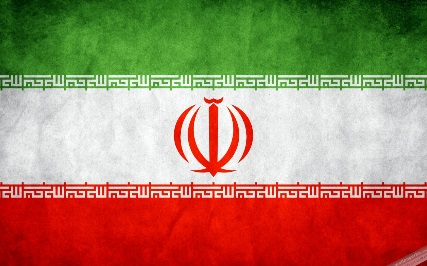 کشورهای ایران ، عربستان و عراق در مجموع با 77.6 تریلیون دلار ارزش ذخایر منابع طبیعی خود، یک چهارم کل ارزش این منابع را در میان 10 کشور ثروتمند ذخایر طبیعی در دنیا در اختیار دارند.
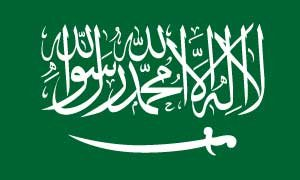 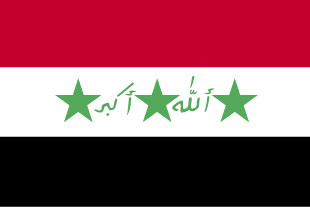 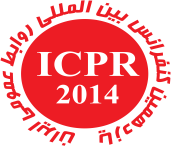 الگوی مدیریت جهادی
9
ایران
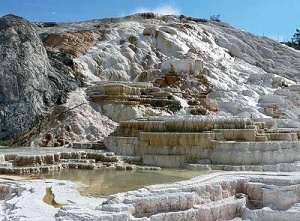 ايران جزو 20 کشور داراي ذخاير معدني برتر جهان است.
جمهوري اسلامي ايران حداقل در 10 نوع ماده معدني داراي رتبه نخست جهاني است.
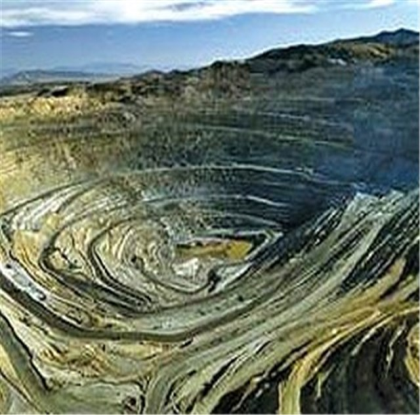 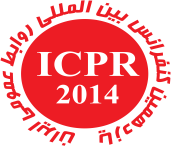 الگوی مدیریت جهادی
10
ایران
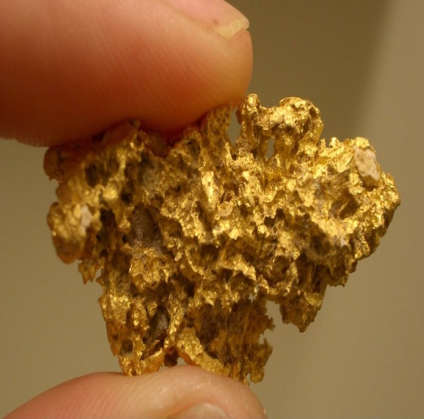 ايران بر روي کمربند شناخته شده معادن مس، طلا، سرب، روي و آهن قرار دارد.ايران داراي 55 ميليارد تن ذخيره انواع مواد معدني بوده و از غني ترين معادن جهاني برخوردار است.
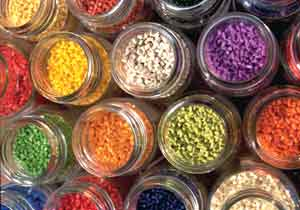 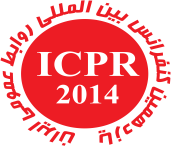 الگوی مدیریت جهادی
11
ایران
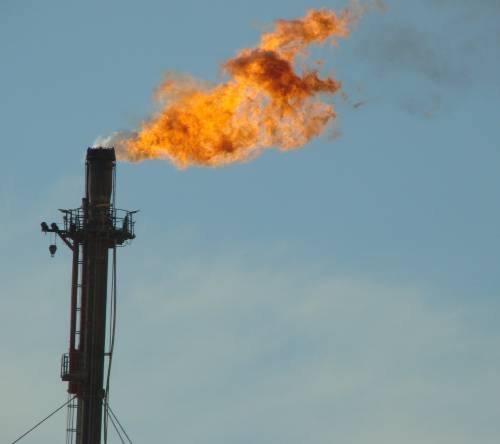 میدان‌های گازی ایران با میزان ذخیره ۲۷ تریلیون متر مکعب، رتبه دوم میدان‌های گازی جهان از لحاظ حجم گاز طبیعی جای داده شده در خود، دارا هستند.
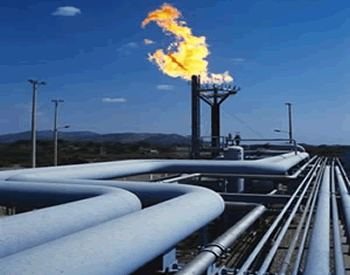 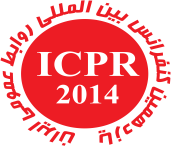 الگوی مدیریت جهادی
12
ایران
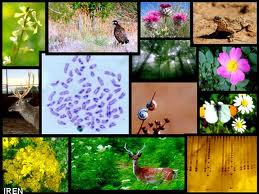 ايران از نظر تنوع زيستي جزء 10 کشور برتر دنياست
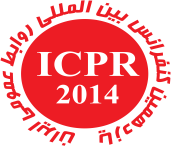 الگوی مدیریت جهادی
13
ایران
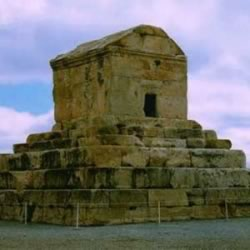 ایران رتبه دهم جاذبه های تاریخی 
و رتبه پنجم جاذبه های طبیعی 
 را در جهان دارا است
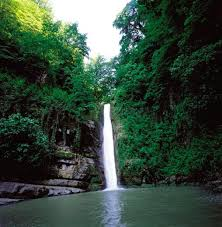 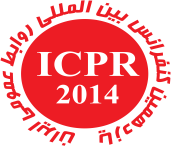 الگوی مدیریت جهادی
14
ایران
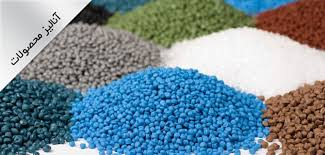 صادرات ۱۴ میلیارد دلاری پتروشیمی و میعانات‌گازی به ۱۵ کشور در سال ۹۲ 
ایران اکنون بیش از ٢٤ درصد از تولید پتروشیمی خاورمیانه را در دست دارد
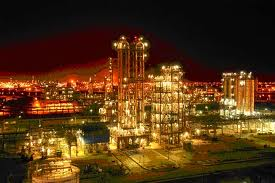 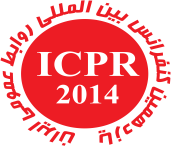 الگوی مدیریت جهادی
15
ایران
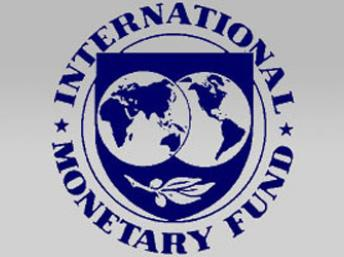 خبرگزاري فارس: صندوق بين المللي پول اعلام كرد ايران با توليد ناخالص داخلي 830 ميليارد دلاري بر اساس قدرت خريد در سال 2010 بالاتر از هلند، عربستان، و سوئد به عنوان هجدهمين قدرت اقتصادي جهان شناخته شده است.
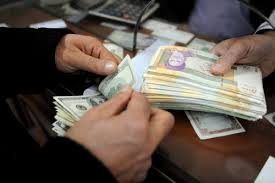 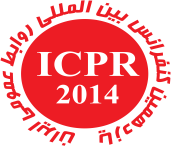 الگوی مدیریت جهادی
16
ایران
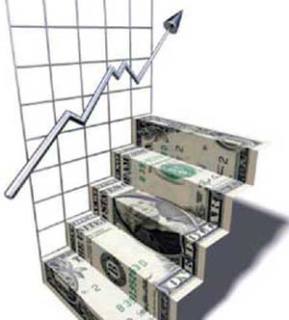 آمریکا ۲۱درصد و چین ۱۷.۸ درصد از اقتصاد جهان را در دست دارند، اما متاسفانه سهم ما در این بخش کمتر از نیم درصد است؛ در حالی که دارای منابع غنی در کشور هستیم.
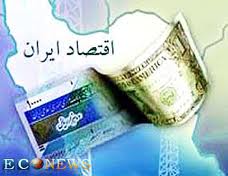 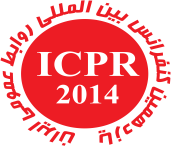 الگوی مدیریت جهادی
17
ایران
در تمام دنیا مهمترین عامل توسعه، نیروی انسانی است که در حال حاضر 30 درصد از جمعیت کشور بین 15 تا 30 سال است که بهترین ظرفیت برای اقتصاد دانشی خواهد بود.
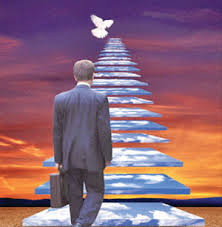 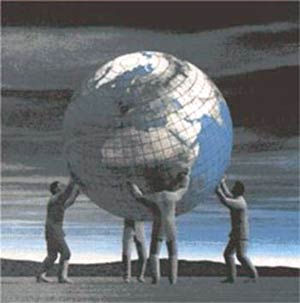 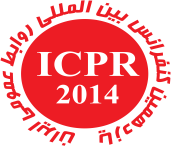 الگوی مدیریت جهادی
18
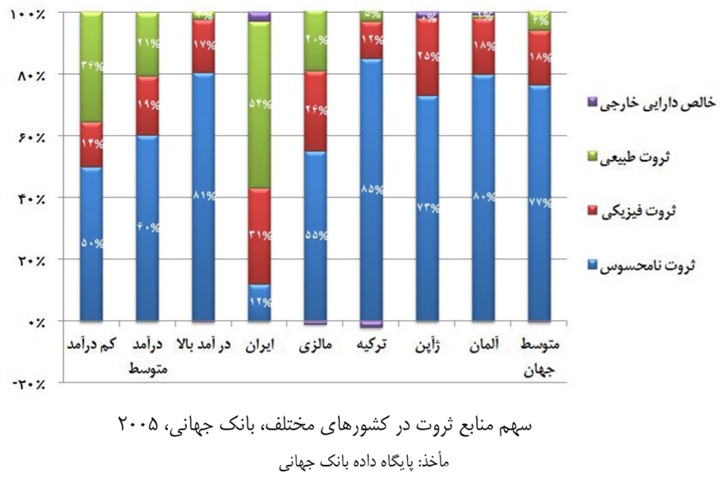 بانک جهانی، ثروت کشورها از منابع مختلف را برای بیش از ۱۵۰ کشور محاسبه کرده است. گزارش بانک جهانی نشان می‌دهد از حدود ۷۰۸ هزار میلیارد دلار کل ثروت جهان در سال ۲۰۰۵، بیش از ۵۴۲ هزار میلیارد دلار سهم منابع نا مشهود (سرمایه انسانی، و اجتماعی و …) است و تنها ۴۴ هزار میلیارد دلار سهم منابع طبیعی است.
بر اساس اطلاعات بانک جهانی، ایران در بخش ثروت طبیعی، رتبه ۷؛ ثروت فیزیکی، رتبه ۲۷؛ ثروت نامشهود رتبه ۶۲ و کل منابع ثروت رتبه ۳۶ دنیا را در سال۲۰۰۵ داشته است
19
ساخت عطر  
کشف آتش  
ریسیدن نخ  
کشف زغال سنگ  
کشف شیشه  
کشف آتش  
کشف مس  
ساخت کشتی
تمدن ایران
اولین هنرستان فنی و حرفه ای  
اولین ارتش سواره دنیا  
 اولین طرح سواد آموزی اجباری  
حروف الفبا  
ضرب سکه  
اولین سیستم استخدام دولتی
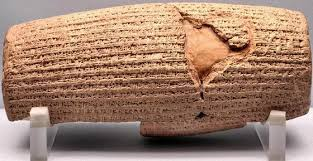 20
ابن خلدون که از استعداد در نبوغ دانشمندان ایرانی تعجب کرده می گوید:
در ملت اسلام، بیشتر دانشمندان چه در علوم دینی و چه در علوم عقلی، ایرانیان بوده اند. حتی صاحبنظران علم نحو و دستور زبان عربی مثل سیبویه، فارس، زجاج و اخفش ایرانی بوده اند.
21
پیامبر اسلام (ص) فرمود:
اگر علم در ثریا باشد، مردانی از فارس به آن می رسند
22
مشاهیر
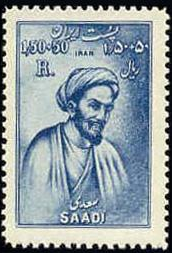 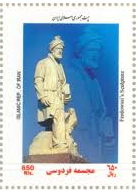 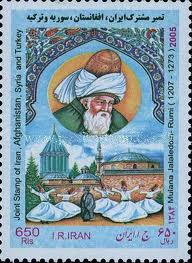 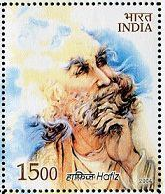 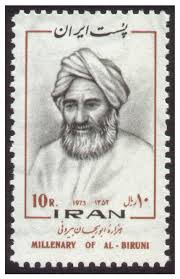 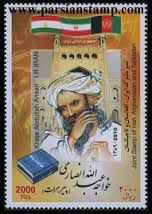 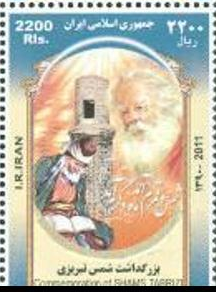 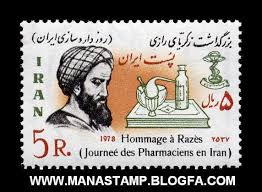 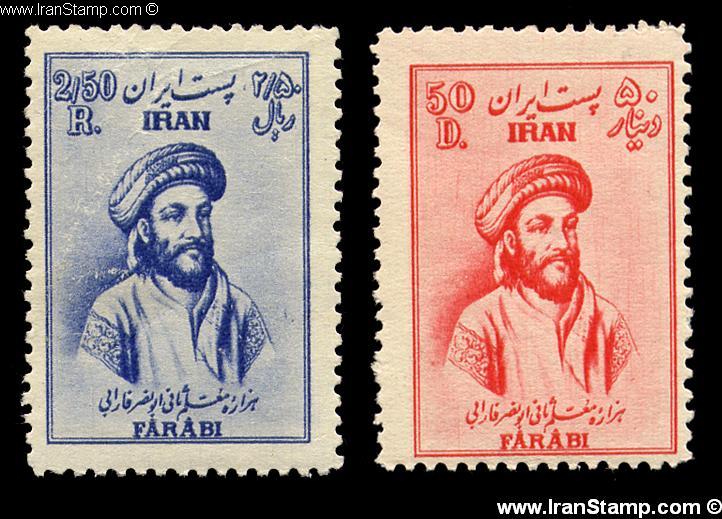 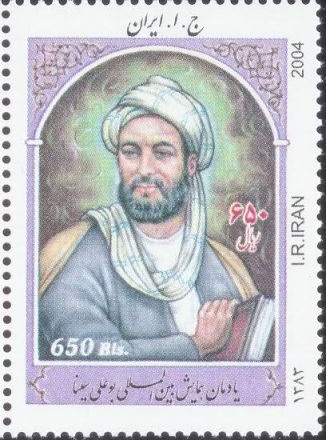 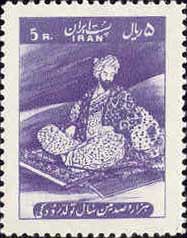 23
قهرمانان ملی
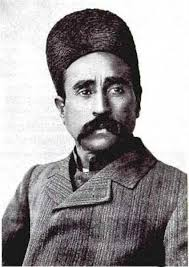 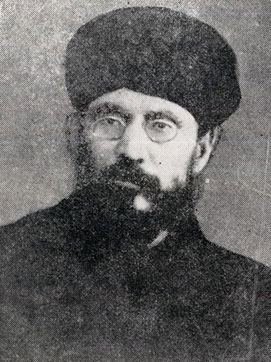 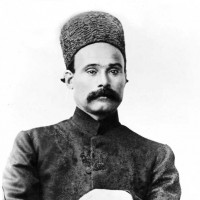 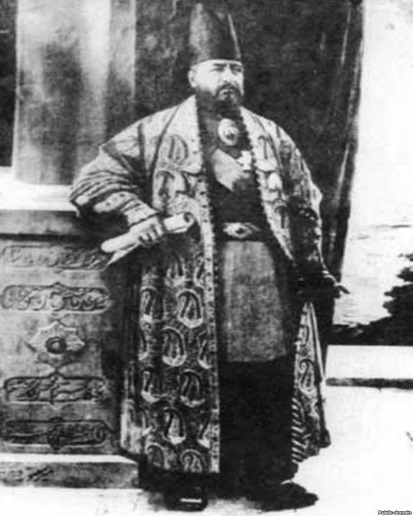 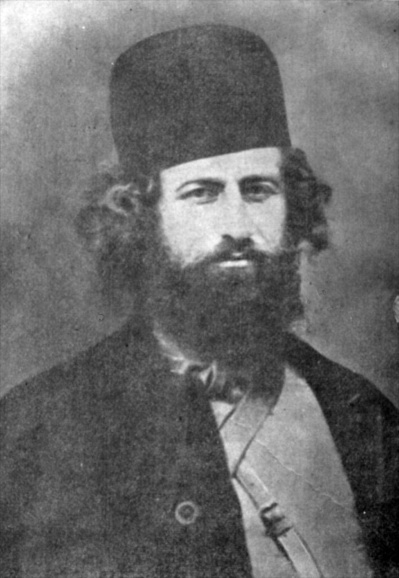 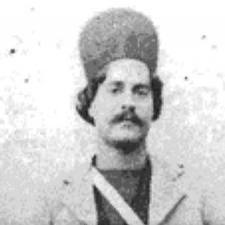 24
انقلاب اسلامی
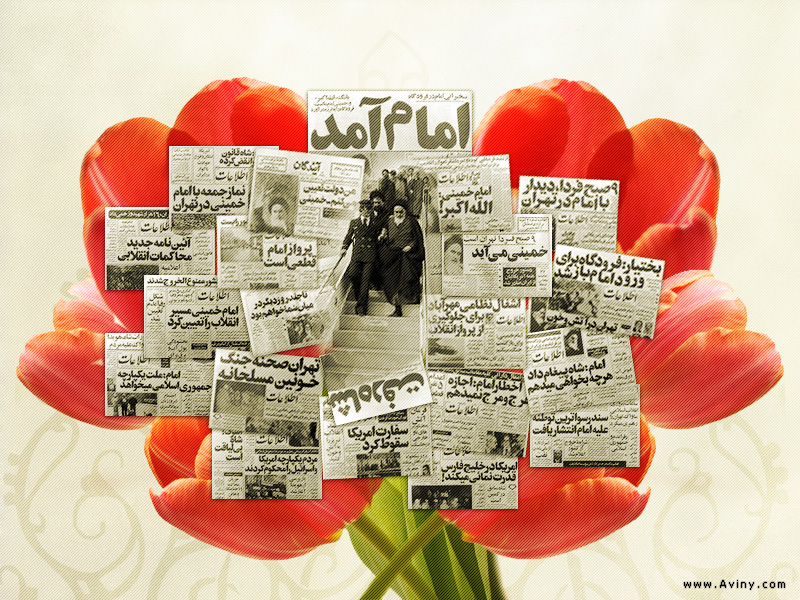 پیروزی در سال 57
الگوی مدیریت جهادی
25
مهمترین اهدف انقلاب احیای ارزش های دینی نشان دادن کارآمدی دین در اداره جامعهمعرفی یک الگوی پیشرفت با اتکا به خداوند سبحان ، مدد از فرهنگ غنی اسلامی ایرانی  مشارکت آحاد مردم بود
26
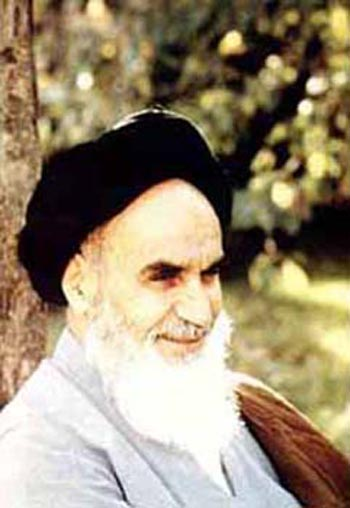 بین سا لهای 57 تا 60 خانواده های ایرانی 45 هزار و 854 نفر نام روح اله و 10 هزار و 836 نفر نام روح الله را با مجموع فراوانی 56 هزار و 690 نفر برای پسران متولد شده خود در این سال ها انتخاب کردند.
27
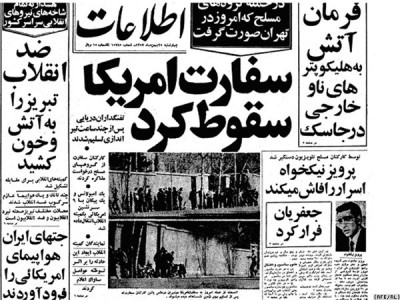 انقلاب اسلامی
انقلاب دوم 
13 آبان 1358
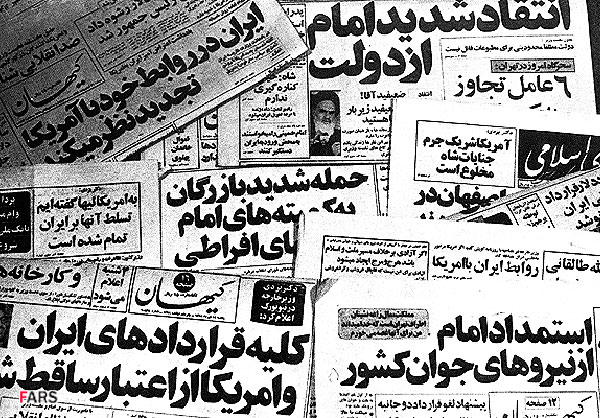 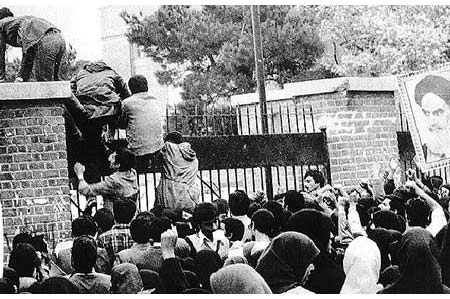 الگوی مدیریت جهادی
28
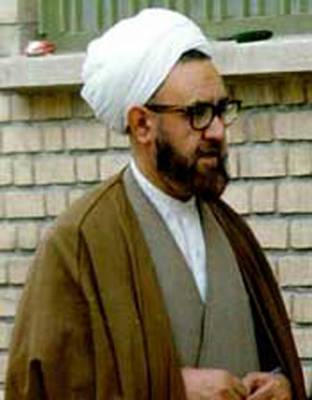 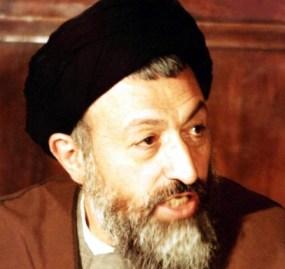 انقلاب اسلامی
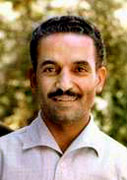 ترور یاران انقلاب
قائله های قومی مذهبی و تفرقه 
کودتا / حمله غافلگیرکننده
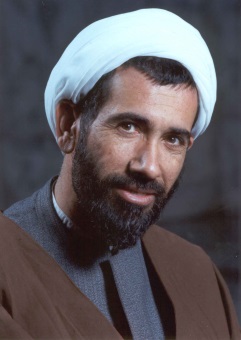 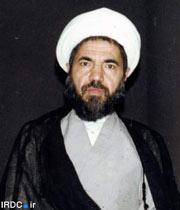 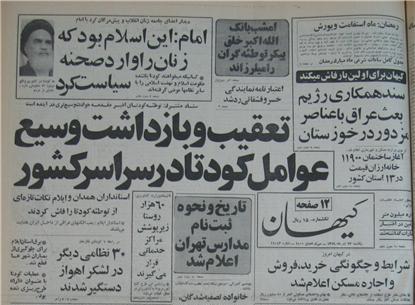 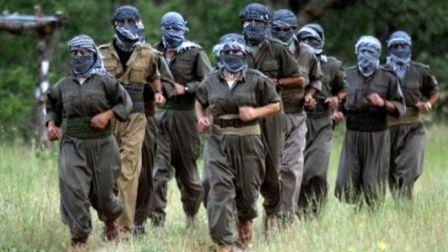 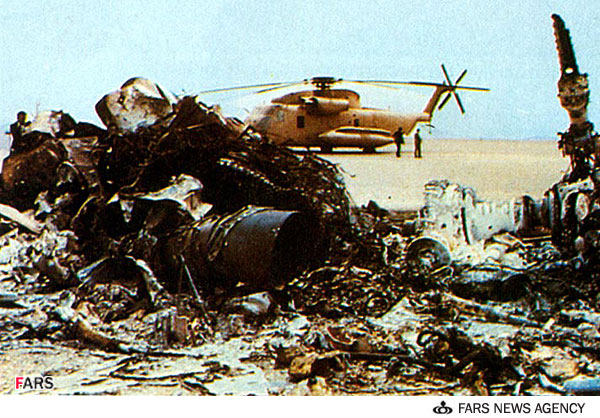 الگوی مدیریت جهادی
29
انقلاب اسلامی
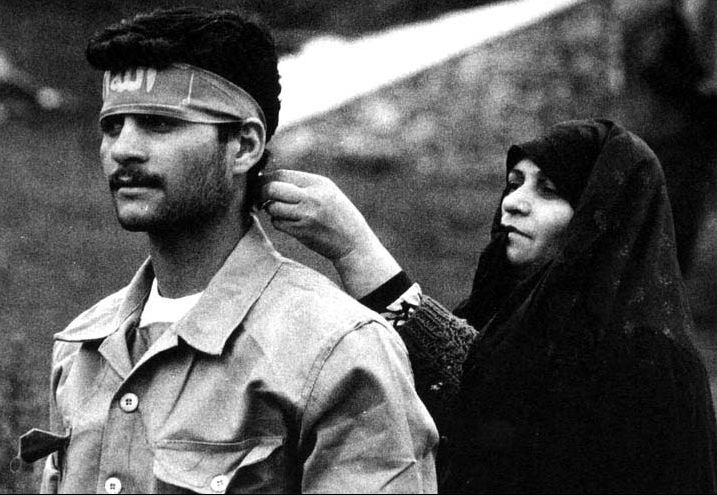 8 سال جنگ تحمیلی 
1359آبان 1367
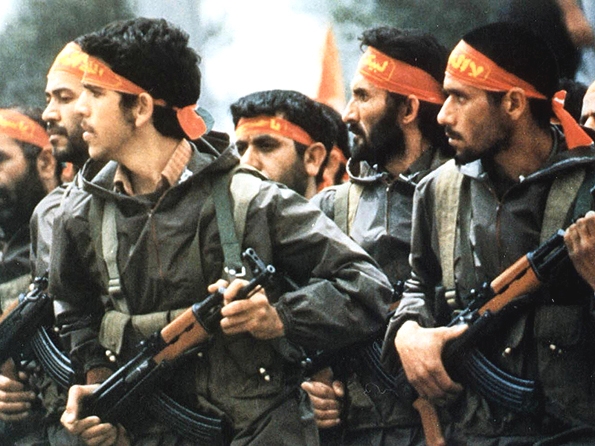 الگوی مدیریت جهادی
30
86 % از شهدا 
سنی بین  14 تا 29 سال داشته اند
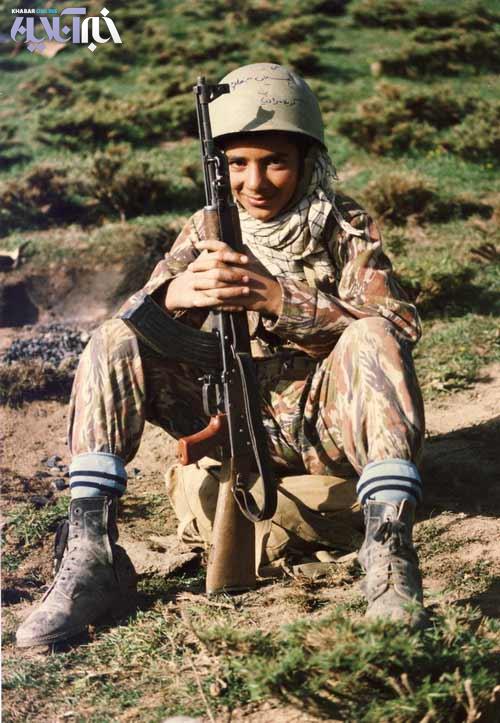 31
پایان دفاع مقدس وشروع جنگی تمام عیار در تمامی جبهه ها
32
دکترین دشمنان ماگزینه های روی میز کدامند ؟
33
34
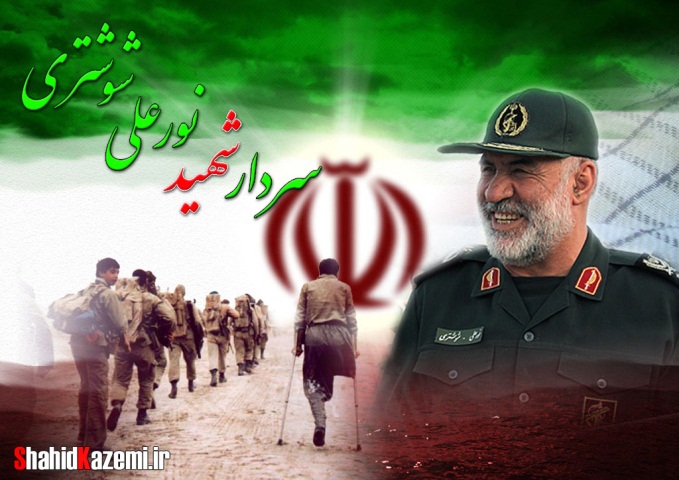 دیروز از هرچه بود گذشتیم امروز از هرچه بودیم. 
آنجا پشت خاکریز بودیم و اینجا در پناه میز.
دیروز دنبال گمنامی بودیم و امروز مواظبیم ناممان گم نشود.
جبهه بوی ایمان می داد و اینجا ایمانمان بو میدهد.
الهی نصیرمان باش تابصیرگردیم،
بصیرمان کن تا از مسیر بر نگردیم ،
آزادمان کن تااسیر نگردیم.
الگوی مدیریت جهادی
35
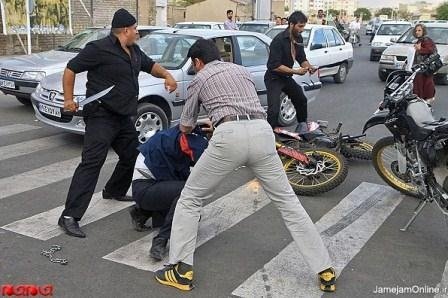 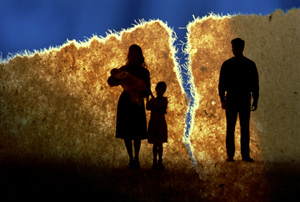 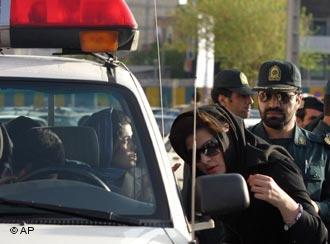 چالش های ما
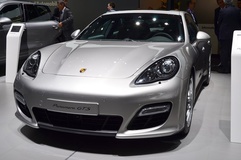 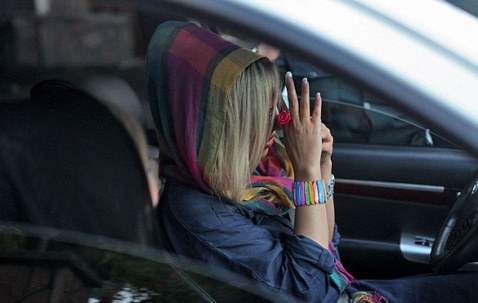 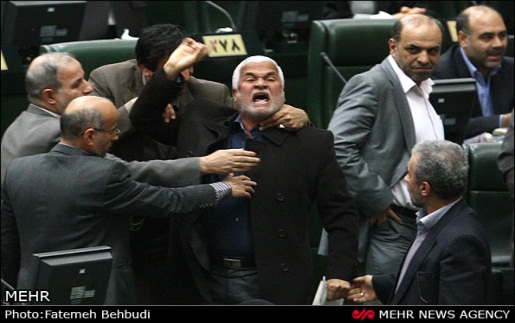 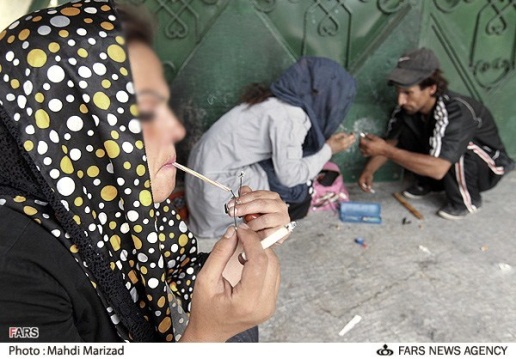 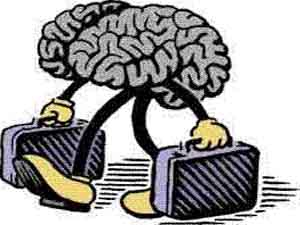 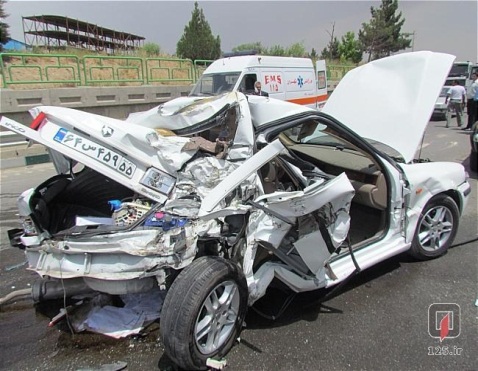 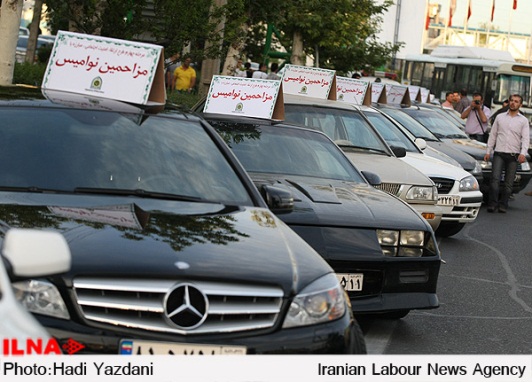 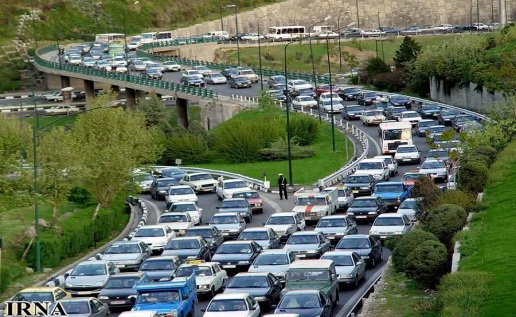 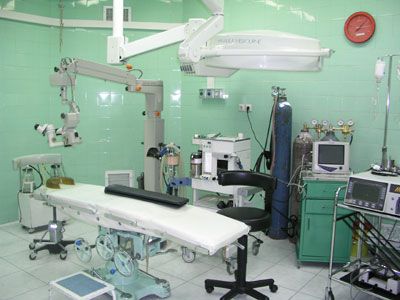 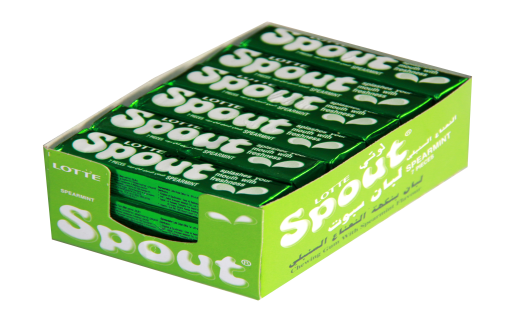 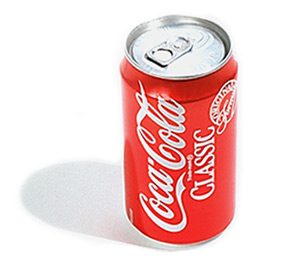 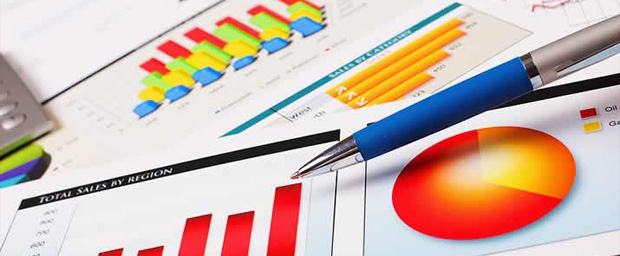 تصادف و نتایج آن
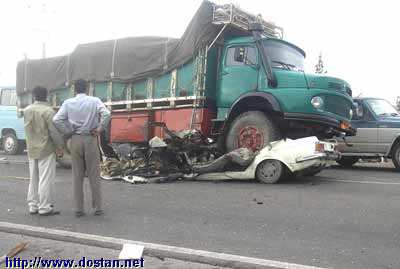 الگوی مدیریت جهادی
37
چالش های جامعه امروز ما
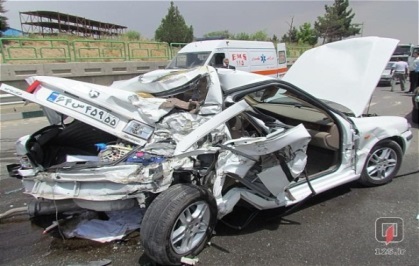 تصادفات
طی 34 سال گذشته حدود 800 هزار نفر از هموطنان ما در تصادفان جان باخته اند 
رقم خسارت‌های مستقیم و غیر مستقیم این تصادفات بیش از 7 درصد تولید ناخالص ملی کشور است.
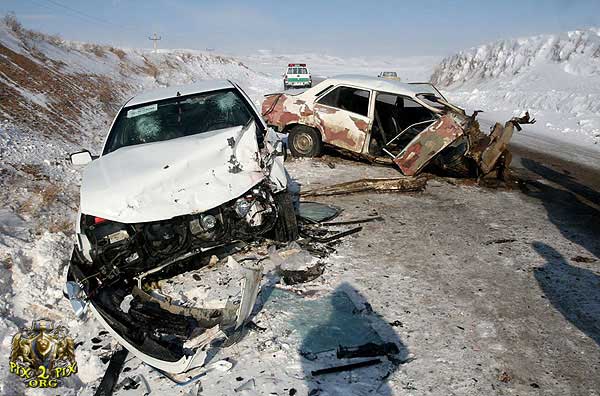 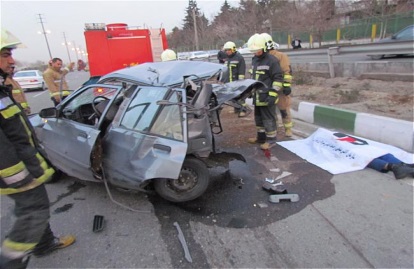 الگوی مدیریت جهادی
38
40%
از لحاظ محدوده سنی
 9.3 درصد متوفیات حوادث رانندگی افراد 10 سال و کمتر،
 5.9 درصد 17-11 سال ،
29.1 درصد 29-18 سال،
 28.1 درصد 49-30 سال 
و 27.2 درصد کشته های تصادفات 50 سال به بالا داشته‌اند.
مهاجرت نخبگان
Heading
Lorem ipsum dolor sit amet, consectetur adipisicing elit, sed do eiusmod tempor incididunt ut labore et dolore magna aliqua. Ut enim ad minim veniam, quis nostrud exercitation ullamco laboris nisi ut aliquip ex ea commodo consequat. Duis aute irure dolor in reprehenderit in voluptate velit esse cillum dolore eu fugiat nulla pariatur. Excepteur sint occaecat cupidatat non proident, sunt in culpa qui officia deserunt mollit anim id est laborum.
مواد مخدر
تغذبه ناسالم
آلودگی هوا
تصادفات
الگوی مدیریت جهادی
39
اعتیاد و مواد مخدر
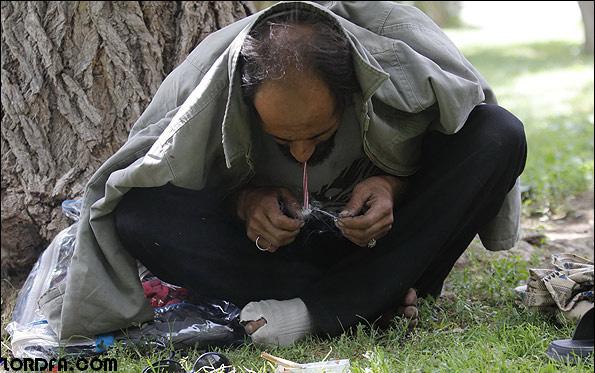 الگوی مدیریت جهادی
40
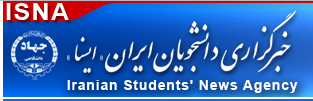 58 درصد از معتادان ایران زیر 34 سال سن دارند، یعنی این جنگ نرم با استفاده از ابزار خود، متولدان پس از انقلاب را نشانه گرفته است.
مهاجرت نخبگان
Heading
Lorem ipsum dolor sit amet, consectetur adipisicing elit, sed do eiusmod tempor incididunt ut labore et dolore magna aliqua. Ut enim ad minim veniam, quis nostrud exercitation ullamco laboris nisi ut aliquip ex ea commodo consequat. Duis aute irure dolor in reprehenderit in voluptate velit esse cillum dolore eu fugiat nulla pariatur. Excepteur sint occaecat cupidatat non proident, sunt in culpa qui officia deserunt mollit anim id est laborum.
مواد مخدر
تغذبه ناسالم
آلودگی هوا
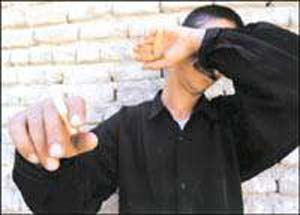 تصادفات
الگوی مدیریت جهادی
41
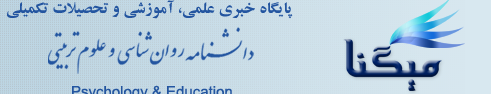 میزان مصرف مواد مخدر و روانگردان در بین نوجوانان، جوانان، زنان و دانشجویان
مهاجرت نخبگان
Heading
معاون فرهنگی و پیشگیری ستاد مبارزه با مواد مخدر از کاهش سن اعتیاد از 23 سال به 15 سال خبر داد و گفت: بر اساس تحقیقات انجام شده سن اعتیاد از 23 سال به 15 سال کاهش یافته و همچنین 92 درصد مردم آسیب های اجتماعی مواد مخدر را به عنوان مهمترین اولویت تهدیدات اجتماعی ذکر کرده اند. .
Lorem ipsum dolor sit amet, consectetur adipisicing elit, sed do eiusmod tempor incididunt ut labore et dolore magna aliqua. Ut enim ad minim veniam, quis nostrud exercitation ullamco laboris nisi ut aliquip ex ea commodo consequat. Duis aute irure dolor in reprehenderit in voluptate velit esse cillum dolore eu fugiat nulla pariatur. Excepteur sint occaecat cupidatat non proident, sunt in culpa qui officia deserunt mollit anim id est laborum.
مواد مخدر
تغذبه ناسالم
آلودگی هوا
تصادفات
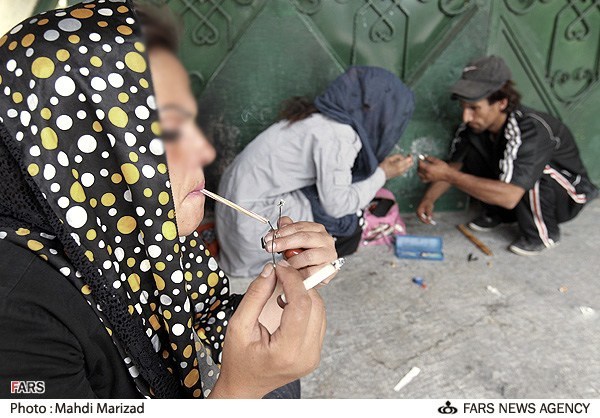 الگوی مدیریت جهادی
42
هركیلو مواد مخدر صنعتی بین 165 تا 172 میلیون تومان خرید و فروش می‌شده و در حالی كه اكنون بررسی آمارهای قوه قضائیه از تاریخ یك اسفند سال 89 تا اواخر شهریور سال 90 در یك دوره هفت ماهه نشان می‌دهد قیمت هركیلو مواد مخدر صنعتی مانند شیشه به حدود 17میلیون تومان كاهش یافته است
مهاجرت نخبگان
Heading
Lorem ipsum dolor sit amet, consectetur adipisicing elit, sed do eiusmod tempor incididunt ut labore et dolore magna aliqua. Ut enim ad minim veniam, quis nostrud exercitation ullamco laboris nisi ut aliquip ex ea commodo consequat. Duis aute irure dolor in reprehenderit in voluptate velit esse cillum dolore eu fugiat nulla pariatur. Excepteur sint occaecat cupidatat non proident, sunt in culpa qui officia deserunt mollit anim id est laborum.
مواد مخدر
تغذبه ناسالم
آلودگی هوا
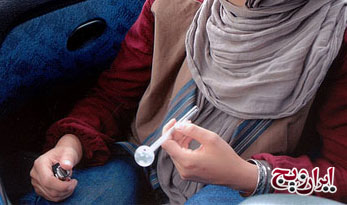 تصادفات
الگوی مدیریت جهادی
43
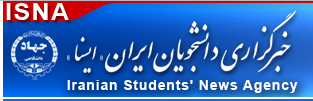 مدیرکل دفتر تحقیقات و آموزش ستاد مبارزه با موادمخدر عنوان کرد: در دهه 80، دومین عامل مرگ و میرهای غیرطبیعی پس از تصادفات، به مرگ‌های ناشی از سوء مصرف مواد مرتبط بوده است.
مهاجرت نخبگان
Heading
Lorem ipsum dolor sit amet, consectetur adipisicing elit, sed do eiusmod tempor incididunt ut labore et dolore magna aliqua. Ut enim ad minim veniam, quis nostrud exercitation ullamco laboris nisi ut aliquip ex ea commodo consequat. Duis aute irure dolor in reprehenderit in voluptate velit esse cillum dolore eu fugiat nulla pariatur. Excepteur sint occaecat cupidatat non proident, sunt in culpa qui officia deserunt mollit anim id est laborum.
مواد مخدر
تغذبه ناسالم
آلودگی هوا
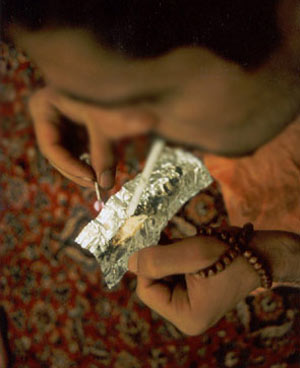 تصادفات
الگوی مدیریت جهادی
44
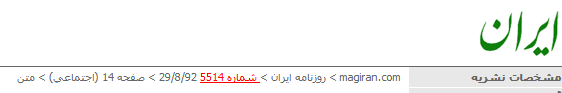 دكتر علي هاشمي، دبيركل اسبق ستاد مبارزه با مواد مخدر و رئيس كميته مستقل مبارزه با مواد مخدر مجمع تشخيص مصلحت نظام
مصرف نیم  % مواد صنعتي از سال 84 به 26 % در سال 92 رسيده و البته اين در حالي است كه آمارهاي غير رسمي چيزي حدود 38درصد را نيز گزارش مي دهند. (حداقل رشد 50 برابري در مقايسه با سال 84-85)
مهاجرت نخبگان
Heading
Lorem ipsum dolor sit amet, consectetur adipisicing elit, sed do eiusmod tempor incididunt ut labore et dolore magna aliqua. Ut enim ad minim veniam, quis nostrud exercitation ullamco laboris nisi ut aliquip ex ea commodo consequat. Duis aute irure dolor in reprehenderit in voluptate velit esse cillum dolore eu fugiat nulla pariatur. Excepteur sint occaecat cupidatat non proident, sunt in culpa qui officia deserunt mollit anim id est laborum.
مواد مخدر
تغذبه ناسالم
آلودگی هوا
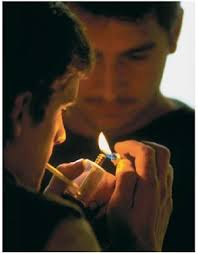 تصادفات
الگوی مدیریت جهادی
45
نصف مصرف خاورمیانه
سه برابرجهان
یک ونیم برابرجهان
سه برابرجهان
یک ونیم برابرجهان
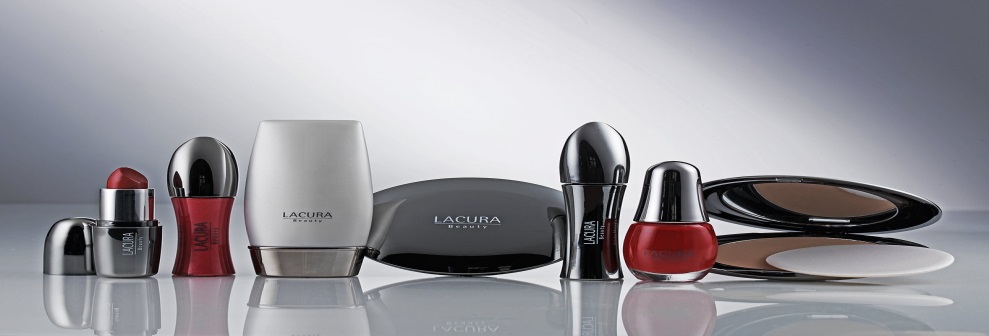 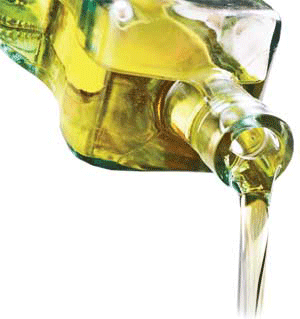 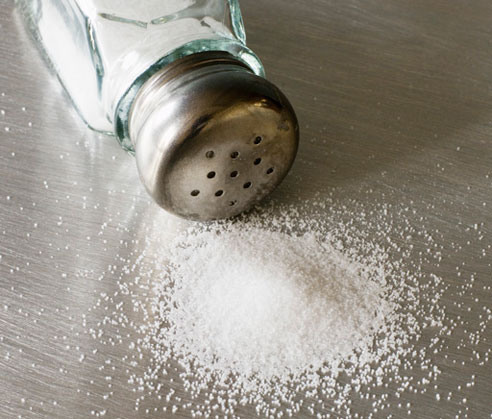 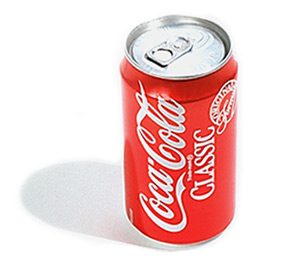 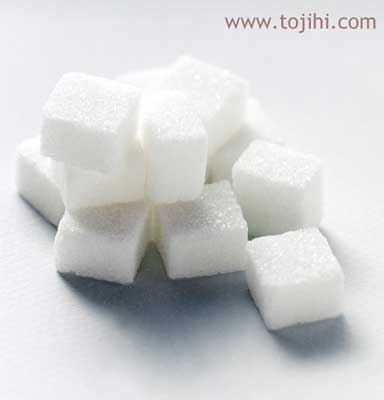 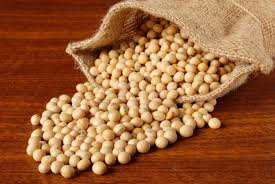 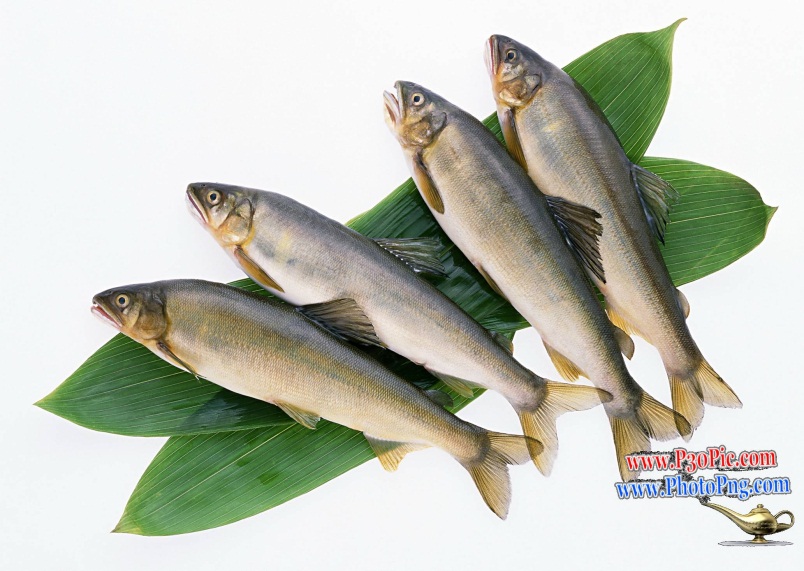 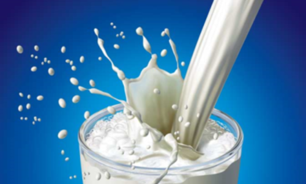 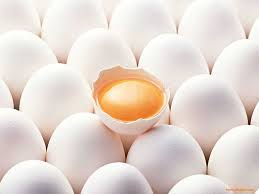 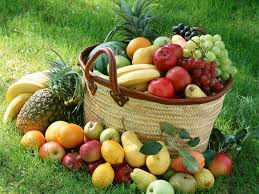 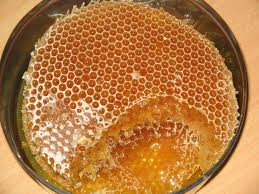 يك چهارم جهان
يك بيستم جهان
یک دوم جهان
یک دوم جهان
یک سوم جهان
یک دوم جهان
46
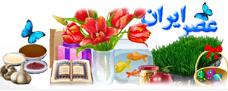 رتبه اول در مصرف آدامس
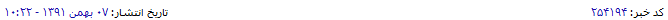 بر اساس این بررسیها که در ماه آگوست سال 2012 صورت گرفته است 82 درصد مردم ایران آدامس می جوند . کشورهای عربستان صعودی با 79 درصد و آمریکا با 59 درصد در رتبه های بعدی قرار دارند.بر اساس داده های یورو مانیتور اینترنشنال، ارزش بازار آدامس در ایران 181 میلیون و 900 هزار دلار به صورت خرده فروش است . کمپانی (Wrigley  ) با 43 درصد سهام آدامس سازی ایران را به دست گرفته است.
مهاجرت نخبگان
Heading
Lorem ipsum dolor sit amet, consectetur adipisicing elit, sed do eiusmod tempor incididunt ut labore et dolore magna aliqua. Ut enim ad minim veniam, quis nostrud exercitation ullamco laboris nisi ut aliquip ex ea commodo consequat. Duis aute irure dolor in reprehenderit in voluptate velit esse cillum dolore eu fugiat nulla pariatur. Excepteur sint occaecat cupidatat non proident, sunt in culpa qui officia deserunt mollit anim id est laborum.
مواد مخدر
تغذبه ناسالم
آلودگی هوا
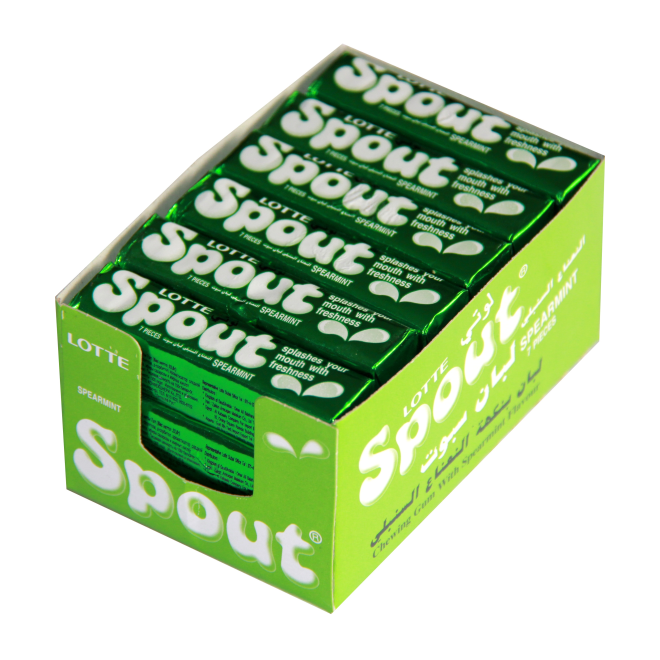 تصادفات
الگوی مدیریت جهادی
47
مصرف آدامس
سالانه ۵۰۰ میلیارد تومان خرج آدامس جویدن می شود .
مهاجرت نخبگان
Heading
Lorem ipsum dolor sit amet, consectetur adipisicing elit, sed do eiusmod tempor incididunt ut labore et dolore magna aliqua. Ut enim ad minim veniam, quis nostrud exercitation ullamco laboris nisi ut aliquip ex ea commodo consequat. Duis aute irure dolor in reprehenderit in voluptate velit esse cillum dolore eu fugiat nulla pariatur. Excepteur sint occaecat cupidatat non proident, sunt in culpa qui officia deserunt mollit anim id est laborum.
مواد مخدر
تغذبه ناسالم
آلودگی هوا
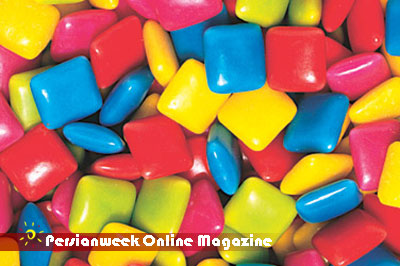 تصادفات
الگوی مدیریت جهادی
48
بیماری و سرطان
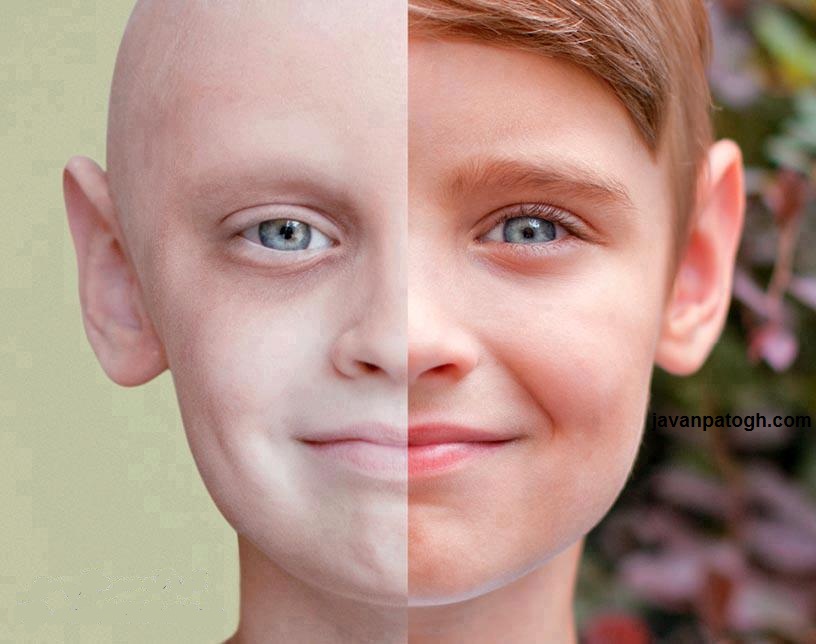 الگوی مدیریت جهادی
49
وزیر بهداشت گفت: ۳۰۰ هزار ایرانی به بیماری سرطان مبتلا هستند و هر سال ۹۰ هزار نفر بر تعداد این بیماران اضافه می‌شود و           ۲ هزار میلیارد تومان از اعتبارات کشور صرف این بیماری می‌شود.
مصرف انرژی
Heading
Lorem ipsum dolor sit amet, consectetur adipisicing elit, sed do eiusmod tempor incididunt ut labore et dolore magna aliqua. Ut enim ad minim veniam, quis nostrud exercitation ullamco laboris nisi ut aliquip ex ea commodo consequat. Duis aute irure dolor in reprehenderit in voluptate velit esse cillum dolore eu fugiat nulla pariatur. Excepteur sint occaecat cupidatat non proident, sunt in culpa qui officia deserunt mollit anim id est laborum.
لوازم آرایش
اتومبیل
سرطان
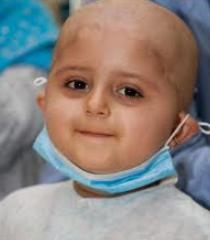 ساعت کار
الگوی مدیریت جهادی
50
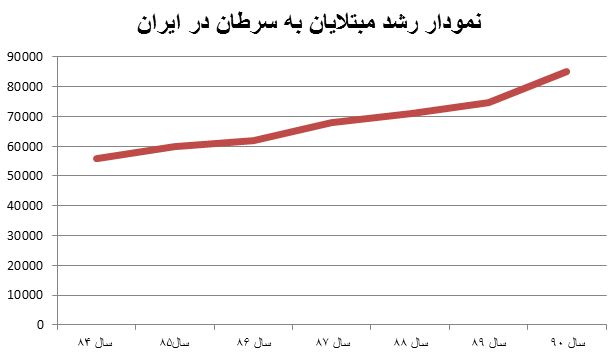 51
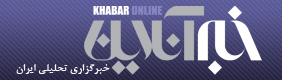 مصرف بی رویه، کشور مادر مصرف گاز رتبه سوم جهانی را داراست.
.
مصرف انرژی
Heading
محمد سالاری با بیان این مطلب گفت: متاسفانه طی سال های اخیر سن سرطان در کشور به شدت کاهش یافته و هم اکنون شاهد هستیم که سن سرطان در ایران به زیر 30 سال رسیده است.
Lorem ipsum dolor sit amet, consectetur adipisicing elit, sed do eiusmod tempor incididunt ut labore et dolore magna aliqua. Ut enim ad minim veniam, quis nostrud exercitation ullamco laboris nisi ut aliquip ex ea commodo consequat. Duis aute irure dolor in reprehenderit in voluptate velit esse cillum dolore eu fugiat nulla pariatur. Excepteur sint occaecat cupidatat non proident, sunt in culpa qui officia deserunt mollit anim id est laborum.
لوازم آرایش
اتومبیل
سرطان
ساعت کار
الگوی مدیریت جهادی
52
چالش های جامعه امروز ما
اختلاف ثروت
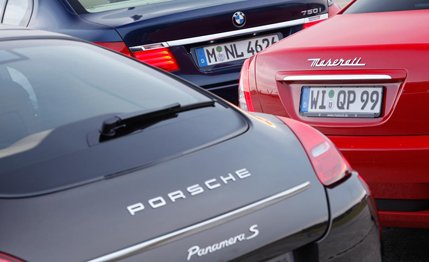 بر اساس آمار ۱۵ میلیون نفر از جمعیت کشور زیر خط فقر هستند
این میزان حدود ۲۰ درصد از جمعیت کل کشور را شامل می‌شود
براساس آمار گمرك در 9 ماهه سال 92 ،  44 هزار و 647 دستگاه انواع خودرو سواري به ارزش تقريبي 924 ميليون دلار وارد شده است.
طبق آمار گمرك ايران در 9 ماهه سال 92، 85 دستگاه انواع خودروهاي پورشه وارد كشور شد.
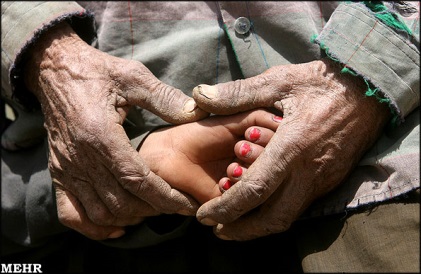 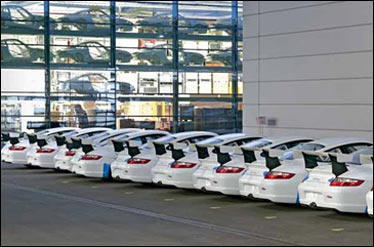 الگوی مدیریت جهادی
53
فراری چند میلیاردی
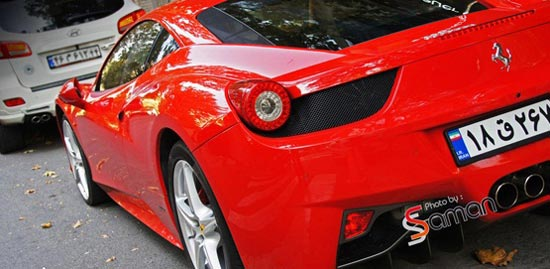 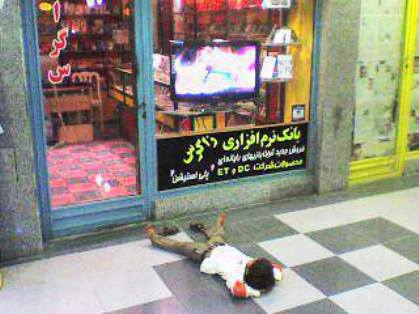 54
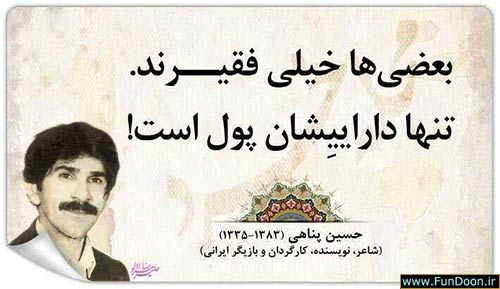 55
مصرف انرژی
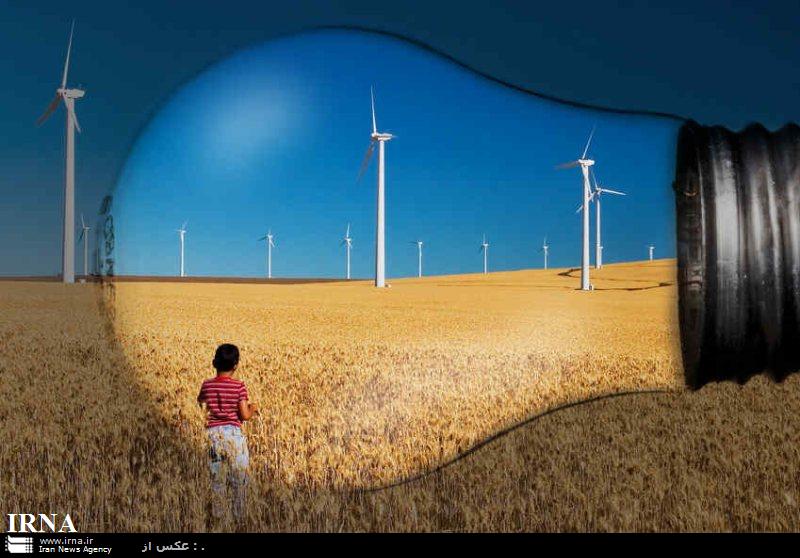 الگوی مدیریت جهادی
56
مصرف انرژی
مصرف سرانه انرژی در ایران به ازای هر نفر، بیش از پنج برابر مصرف سرانه اندونزی با 225 میلیون نفر جمعیت، دو برابر چین با یک میلیارد و 300 میلیون نفر جمعیت و چهار برابر هند با یک میلیارد و 122 میلیون نفر جمعیت و نیز شدت مصرف انرژی در ایران  13 برابر ژاپن و 8 برابر قاره اروپا است. بنابر اظهار برخی کارشناسان مصرف انرژی ایران معادل كشوری با جمعیت 750 میلیون نفر است
مصرف انرژی
Heading
Lorem ipsum dolor sit amet, consectetur adipisicing elit, sed do eiusmod tempor incididunt ut labore et dolore magna aliqua. Ut enim ad minim veniam, quis nostrud exercitation ullamco laboris nisi ut aliquip ex ea commodo consequat. Duis aute irure dolor in reprehenderit in voluptate velit esse cillum dolore eu fugiat nulla pariatur. Excepteur sint occaecat cupidatat non proident, sunt in culpa qui officia deserunt mollit anim id est laborum.
لوازم آرایش
اتومبیل
سرطان
ساعت کار
الگوی مدیریت جهادی
57
مهاجرت نخبگان
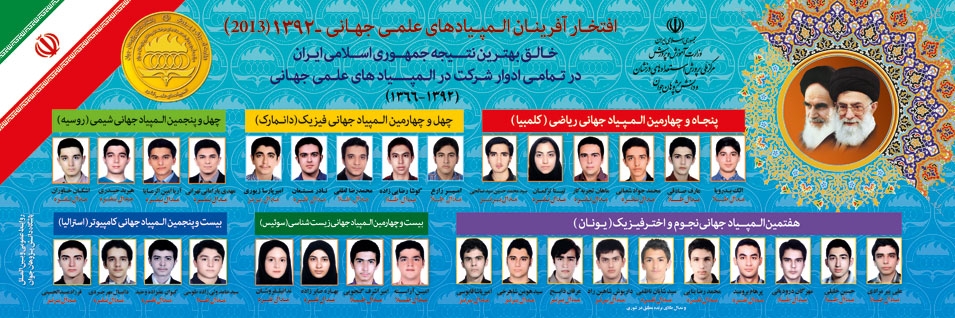 الگوی مدیریت جهادی
58
دكتر رضا فرجي دانا كه در مراسم تجليل از نفرات برتر هجدهمين المپياد علمي دانشجويي
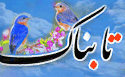 براساس گزارش صندوق بين المللي پول، ايران از نظر مهاجرت در بين 91 کشور در حال توسعه و توسعه نيافته جهان رتبه نخست را دارد
مهاجرت نخبگان
Heading
Lorem ipsum dolor sit amet, consectetur adipisicing elit, sed do eiusmod tempor incididunt ut labore et dolore magna aliqua. Ut enim ad minim veniam, quis nostrud exercitation ullamco laboris nisi ut aliquip ex ea commodo consequat. Duis aute irure dolor in reprehenderit in voluptate velit esse cillum dolore eu fugiat nulla pariatur. Excepteur sint occaecat cupidatat non proident, sunt in culpa qui officia deserunt mollit anim id est laborum.
مواد مخدر
تغذبه ناسالم
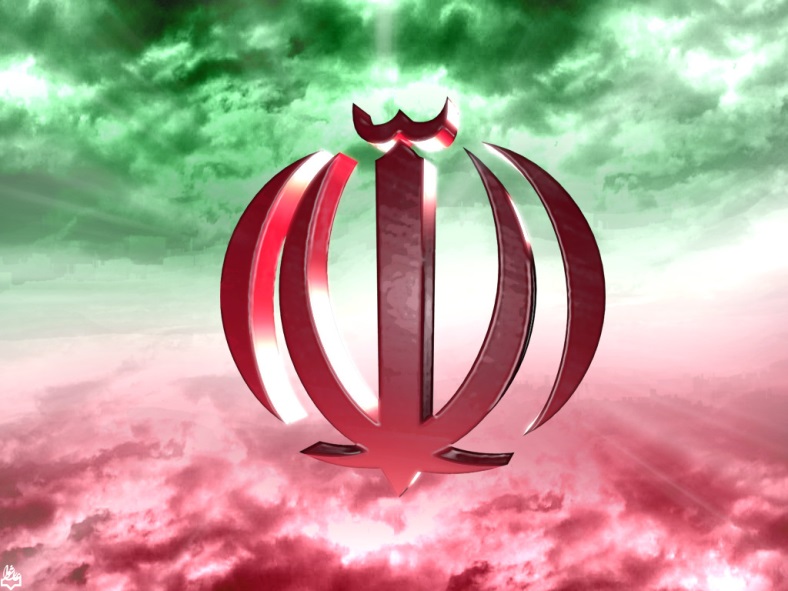 آلودگی هوا
تصادفات
الگوی مدیریت جهادی
59
دكتر رضا فرجي دانا كه در مراسم تجليل از نفرات برتر هجدهمين المپياد علمي دانشجويي
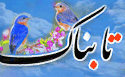 به طور متوسط از هر18 نفري که از سوي دانشگاه براي کسب تخصص به کشورهاي توسعه يافته اعزام شده اند، تنها 3 نفر به ايران بازگشته اند.
مهاجرت نخبگان
Heading
Lorem ipsum dolor sit amet, consectetur adipisicing elit, sed do eiusmod tempor incididunt ut labore et dolore magna aliqua. Ut enim ad minim veniam, quis nostrud exercitation ullamco laboris nisi ut aliquip ex ea commodo consequat. Duis aute irure dolor in reprehenderit in voluptate velit esse cillum dolore eu fugiat nulla pariatur. Excepteur sint occaecat cupidatat non proident, sunt in culpa qui officia deserunt mollit anim id est laborum.
مواد مخدر
تغذبه ناسالم
آلودگی هوا
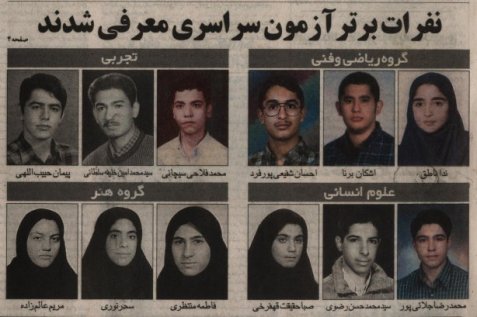 تصادفات
الگوی مدیریت جهادی
60
دكتر رضا فرجي دانا كه در مراسم تجليل از نفرات برتر هجدهمين المپياد علمي دانشجويي
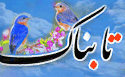 بيش از 4/5 ميليارد دلار از سرمايه هاي ايران به صورت نيروي انساني متخصص به آمريکا و 6 ميليارد دلار ديگر به کشورهاي اروپايي منتقل شده است. مجموع اين سرمايه برابر با يک ششم کل بودجه کشور در سال گذشته و برابر با بيش از 
200 ميليون بشکه نفت است.
مهاجرت نخبگان
Heading
Lorem ipsum dolor sit amet, consectetur adipisicing elit, sed do eiusmod tempor incididunt ut labore et dolore magna aliqua. Ut enim ad minim veniam, quis nostrud exercitation ullamco laboris nisi ut aliquip ex ea commodo consequat. Duis aute irure dolor in reprehenderit in voluptate velit esse cillum dolore eu fugiat nulla pariatur. Excepteur sint occaecat cupidatat non proident, sunt in culpa qui officia deserunt mollit anim id est laborum.
مواد مخدر
تغذبه ناسالم
آلودگی هوا
تصادفات
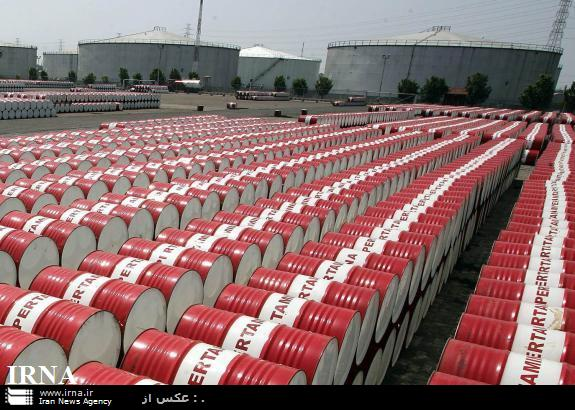 الگوی مدیریت جهادی
61
جامعه اطلاعاتی
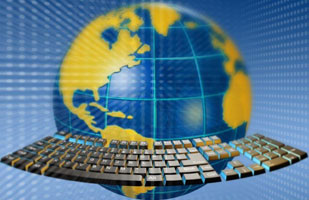 62
جستجو در اینترنت در سال 2012و 2013
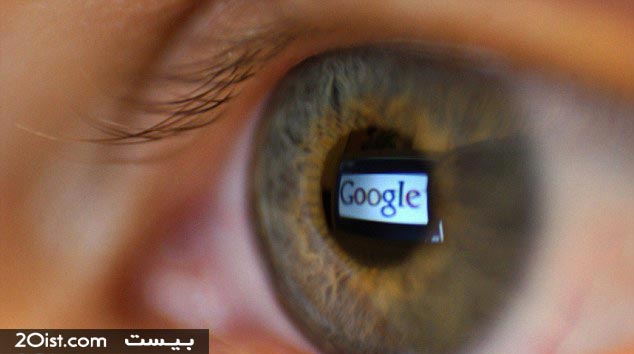 63
80 % سایت ها به زبان انگلیسی تنها 20 % جمعیت جهان انگلیسی زبان هستند
64
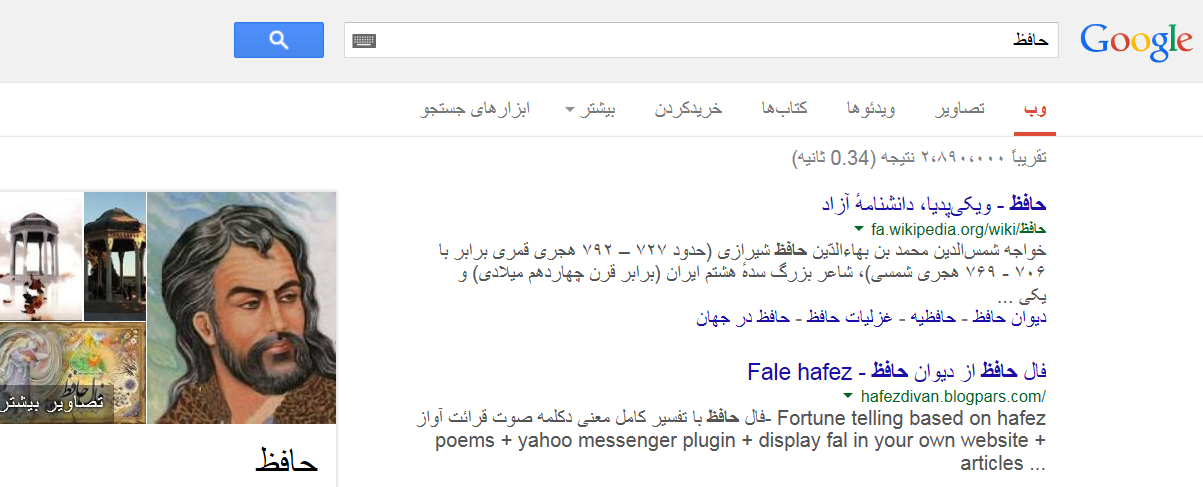 65
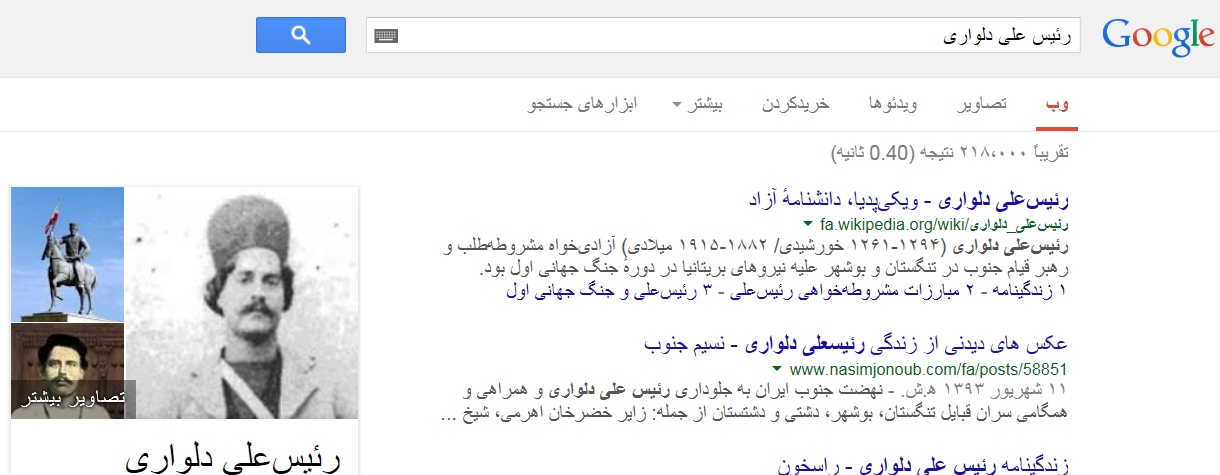 66
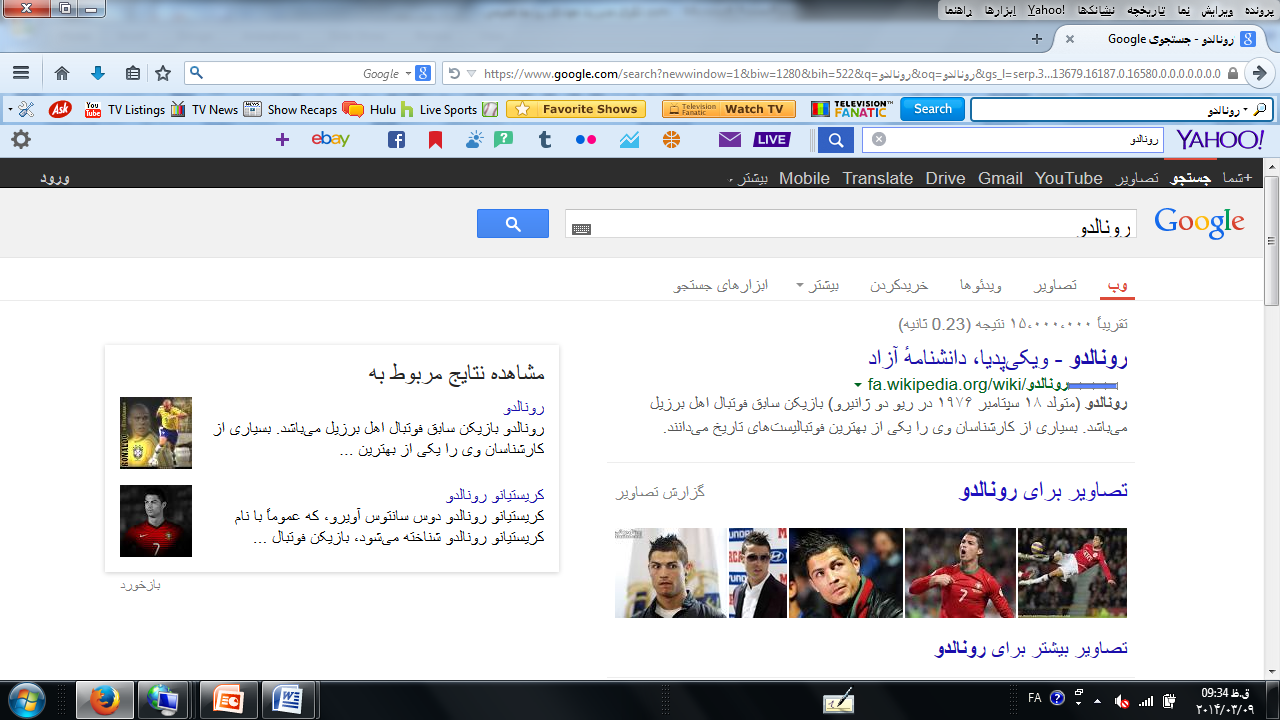 67
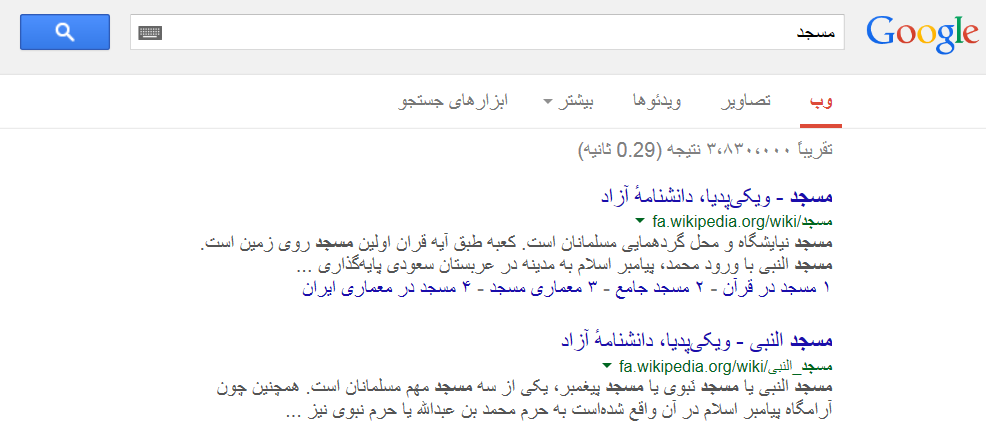 68
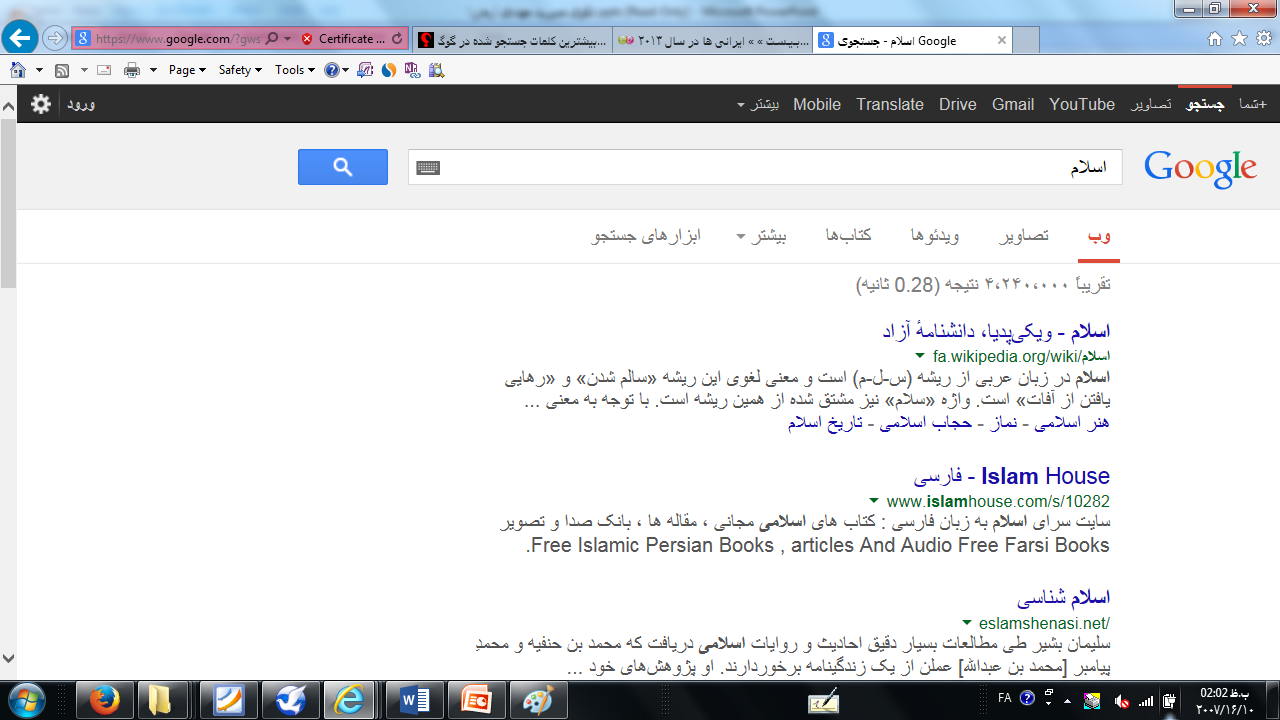 69
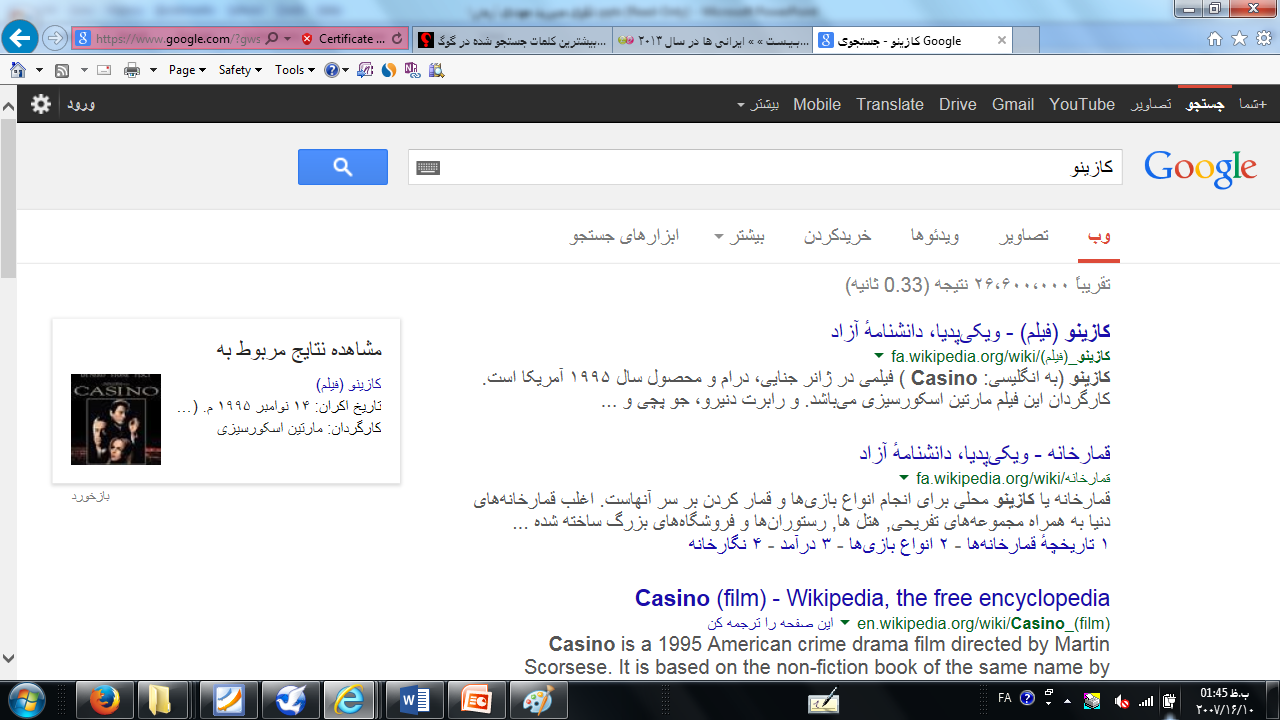 70
بیشترین جستجوی عکس
2012  گلشیفته فراهانی
2013 خرم سلطان
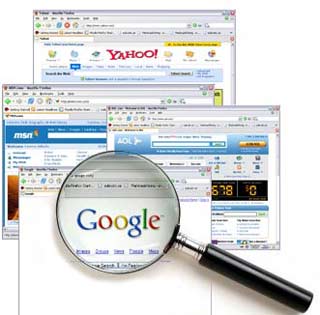 71
بزرگترین مشکل نبود محتوای مناسب و کافی
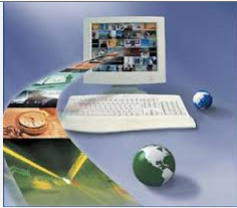 72
راه حل چیست و نقش روابط عمومی کدام است ؟
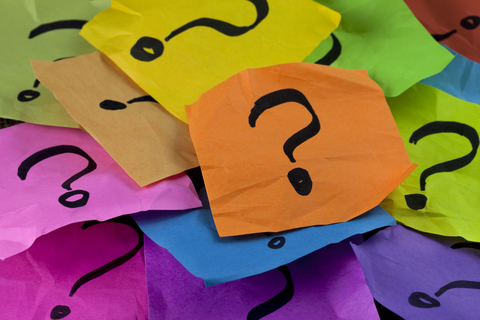 73
مدیریت جهادی
نوعی امانت و ماموریت خدایی که هدف اصلی  آن کسب رضای خداوند سبحان از طریق خدمت صادقانه  به مردم ، دین ومیهن با توکل و توسل به خدا و بکارگیری تمام ظرفیت های مادی و معنوی و دستیابی به غیر ممکن ها در کوتاه ترین زمان ممکن وبا کمترین هزینه
74
دولت در طول اين سال‌ها به حساب 500 هزار نفر از مردگان نيز يارانه ريخته است. مبلغي كه جمع آن نشان مي‌دهد در طول 40 ماه گذشته دولت 900 ميليارد تومان به حساب مردگان واريز كرده است. 
۷۸ ميليون نفر يارانه مي‌گيرند
75
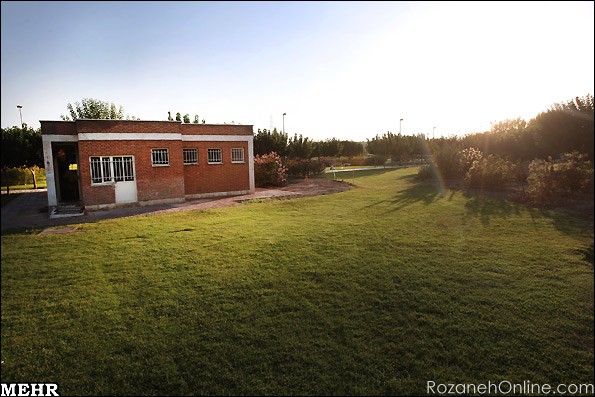 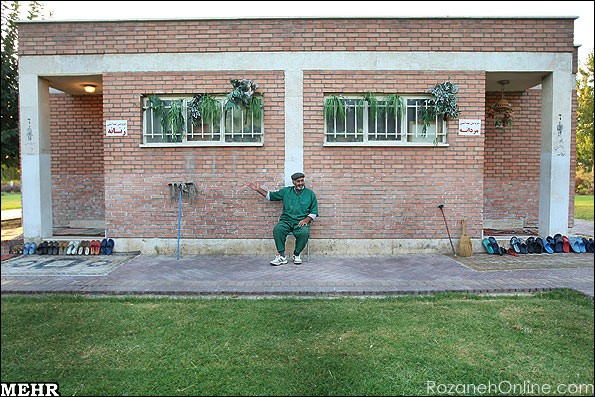 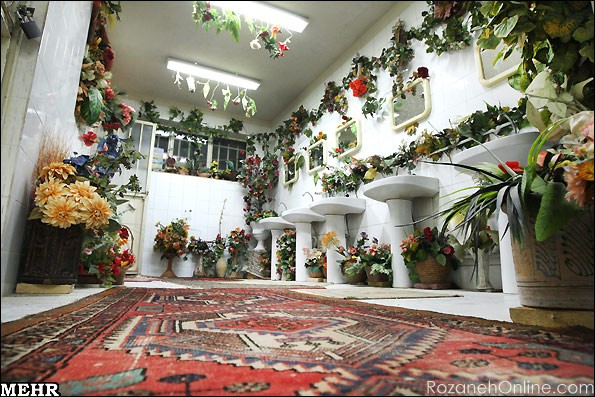 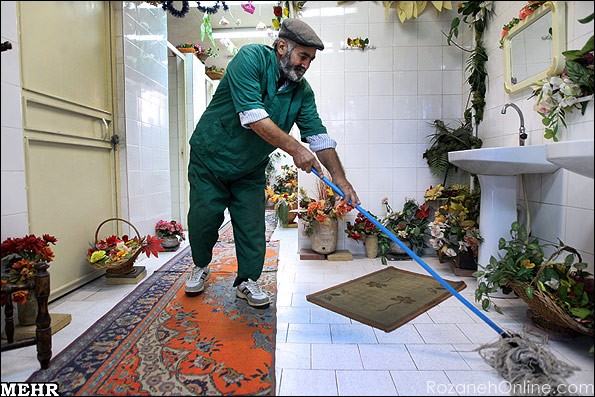 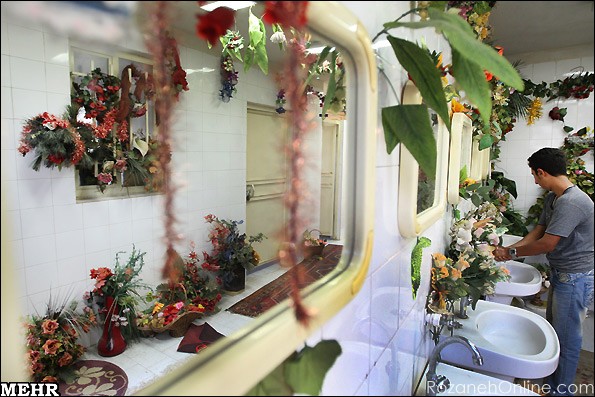 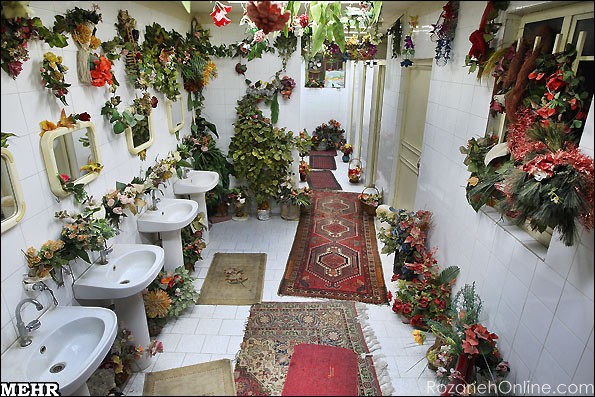 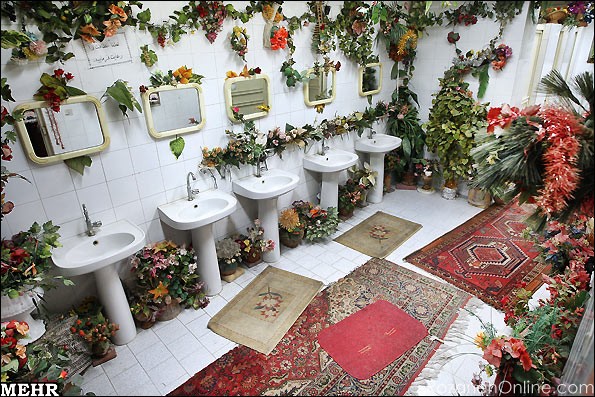 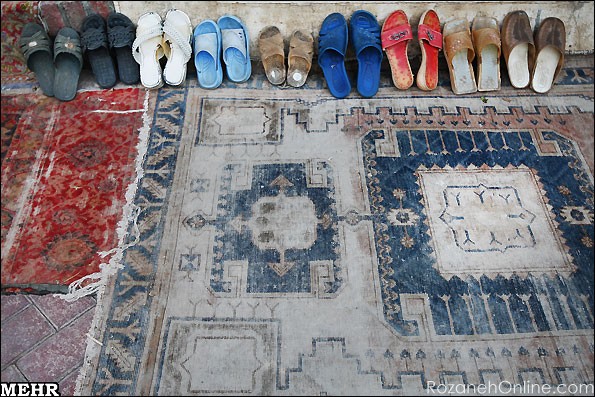 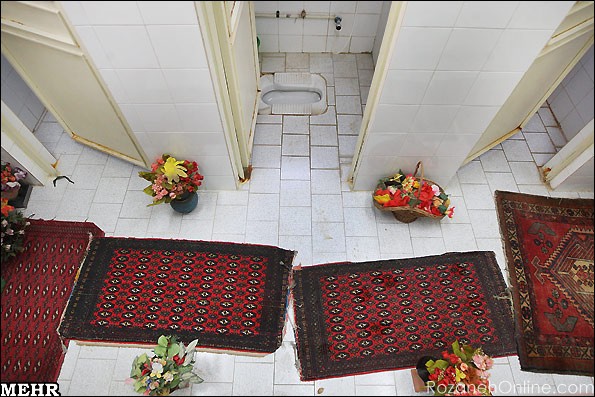 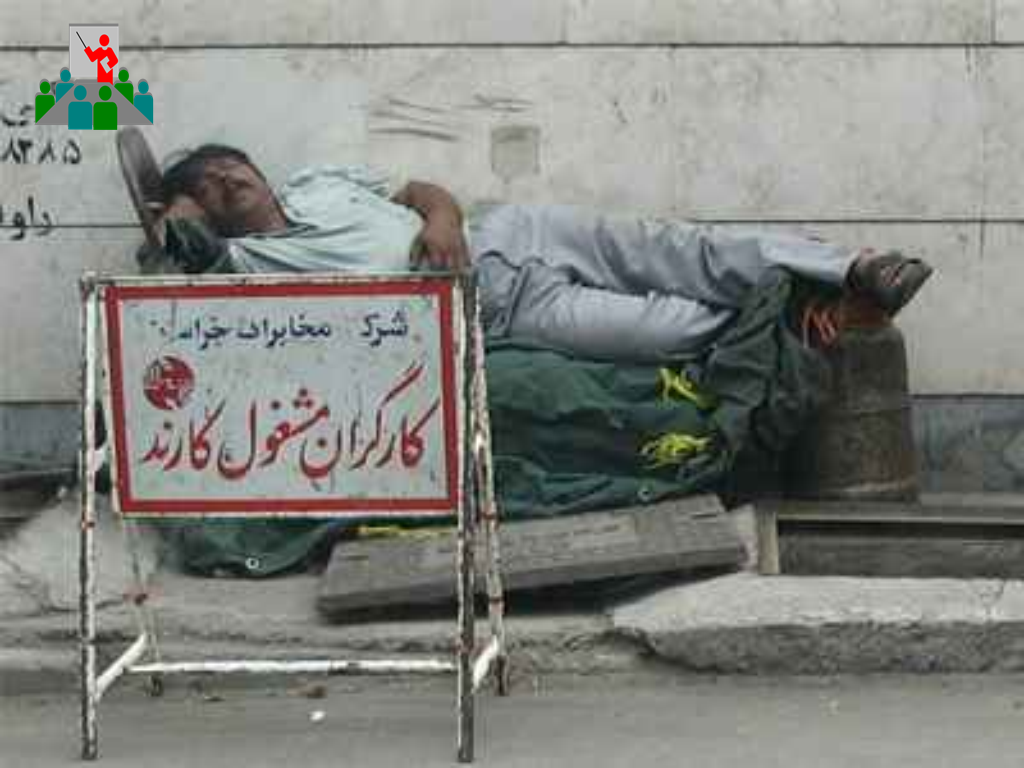 سازمان های آینده و مدیران سرآمد
85
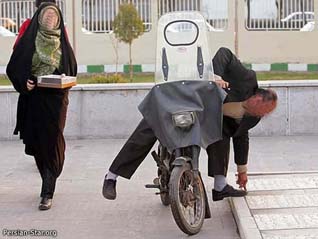 سازمان های آینده و مدیران سرآمد
86
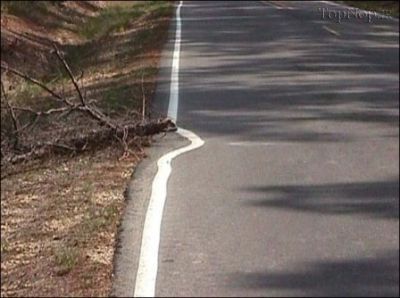 سازمان های آینده و مدیران سرآمد
87
مدیران جهادی
خدمت را بر قدرت مقدم می دارند
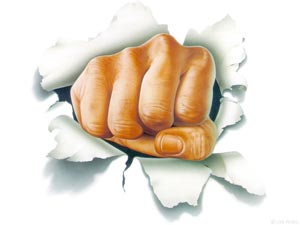 88
مدیران جهادی
خارج از حوزه تخصصی خود، سمتی را قبول نمی کنند،
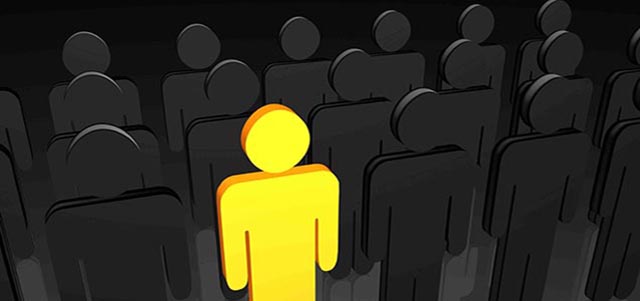 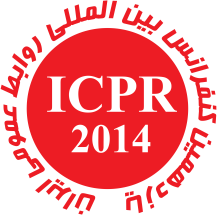 89
مدیران جهادی
خداپرستی آنان بی هیاهو است،
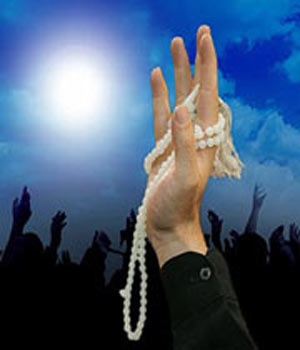 90
مدیران جهادی
قبل از آنکه به مقامی برسند، از نعمت علو طبع برخوردار شده اند،
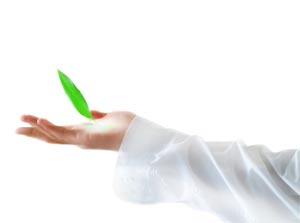 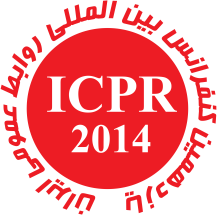 91
مدیران جهادی
دست همه شهروندان ایرانی با دیدگاه های مختلف را می فشارند،
دغدغه ی تدبیر، دقت و آینده نگری در مدیریت  را دارند،
سخن، رفتار و واکنش های آنان با تعامل گره خورده است،
زندگی را با قدرت، سیاست و سمت مساوی نمی دانند.
92
پیامبر اکرم (ص) :
برترین جهاد ، جهاد کسی است که صبح خود را با این نیت آغاز کند که به احدی ستم روا ندارد .
امام علی (ع) :
در راه خدا با دستهایتان بجنگید ، اگر نتوانستید با زبان های خود بجنگید و اگر باز هم نتوانستید با دلهای خود بجنگید
اقتصاد مقاومتی ؟
95
اقتصاد مقاومتی
در واقع یک الگوی بومی و علمی است که برآمده‌ی از فرهنگ انقلابی و اسلامی ما است؛ متناسب با وضعیت امروز و فردای ما است. میتواند مشکلات را برطرف کند؛ درعین‌حال پویا هم هست
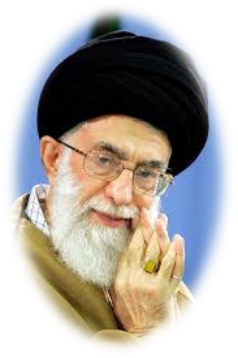 چگونه و چرا اقتصاد مقاومتی ؟
97
شكل‌گیری روحیه «جهاد اقتصادی»، «تولید ملی» و «حمیت ایرانی»
اصلاح الگوی مصرف
حمایت از تولید ملی
جهت  گیری سرمایه  ‌گذاری
ایجاد اشتغال و ریشه کنی فقر
کاهش واردات
استقلال اقتصادی و سیاسی
ارتقای تكنولوژی و دانش داخلی
ایجاد بهره وری و قد رت رقابت
افزایش صادرات و تولید ثروت
كاهش وابستگی به  نفت
معرفی الگوی اسلامی ایرانی پیشرفت
98
اقدامات ضروری برای تحقق اقتصاد مقاومتی
99
ویژگی های اقتصاد مقاومتی
100
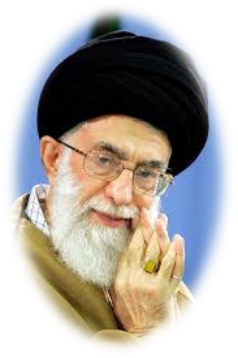 مولفه های
 10 گانه 
اقتصاد مقاومتی
وظیفه ما  چیست ؟
فرهنگ سازی ویژگی های نیروهای جهادی در فرهنگ عمومی 
آگاه سازی و گفتمان سازی پیرامون اقتصاد مقاومتی 
شفافیت و عدالت در اطلاع رسانی  با استفاده از ابزار دیجیتالی
تقویت معنویت و روح ایمان وتدین در جامعه
اجرای طرح جهادی تولید محتوای غنی ایرانی و اسلامی
امام صادق (ع):
هر كس براى خدا دانشی بياموزد و به آن عمل كند و به ديگران آموزش دهد، در ملكوت آسمانها به بزرگى ياد شود و گويند: براى خدا آموخت و براى خدا عمل كرد و براى خدا آموزش داد.
103
به امید عزمی ملی 
با الگوی مدیریت جهادی برای رشد و اعتلای ایران اسلامی
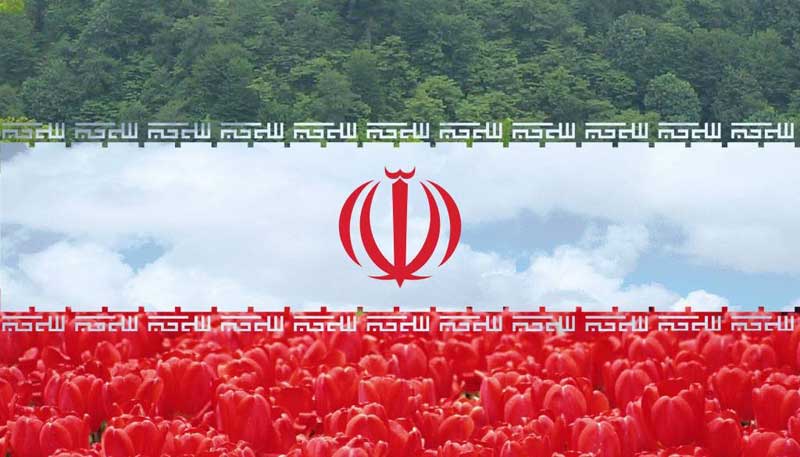 104
DR.MS_K@YAHOO.COM
0912 80 80 411
105